Openluchtspel 2017Buurt- en Toneelver. De Meene
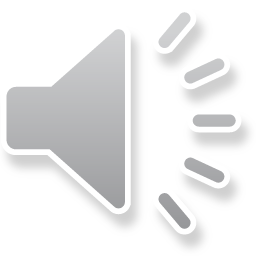 @libi Photo Creation
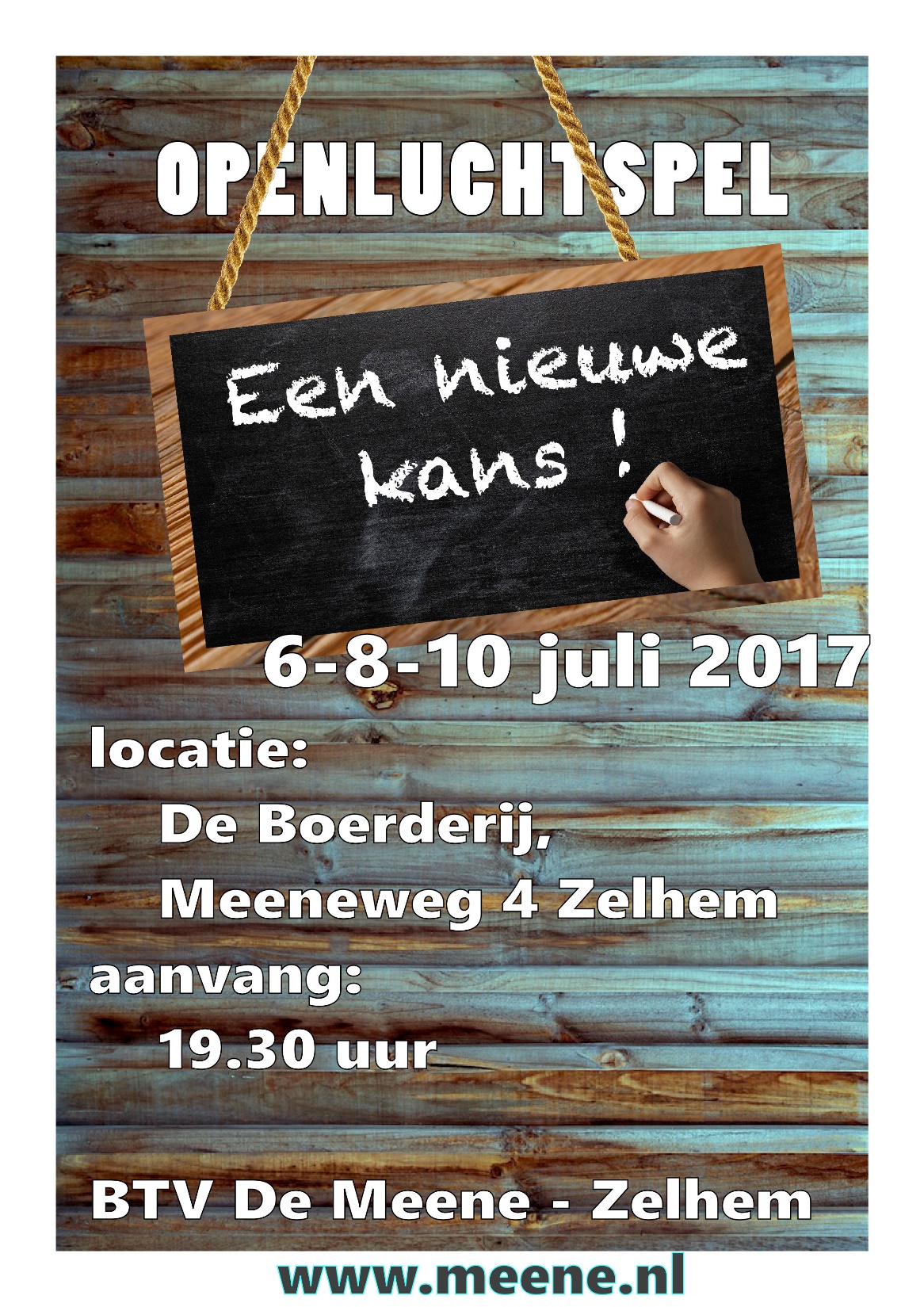 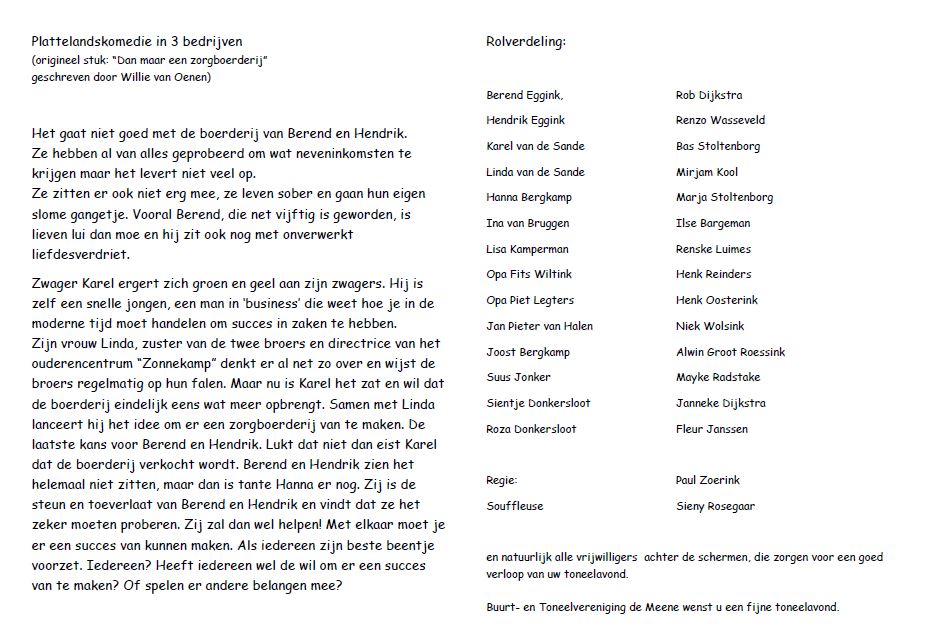 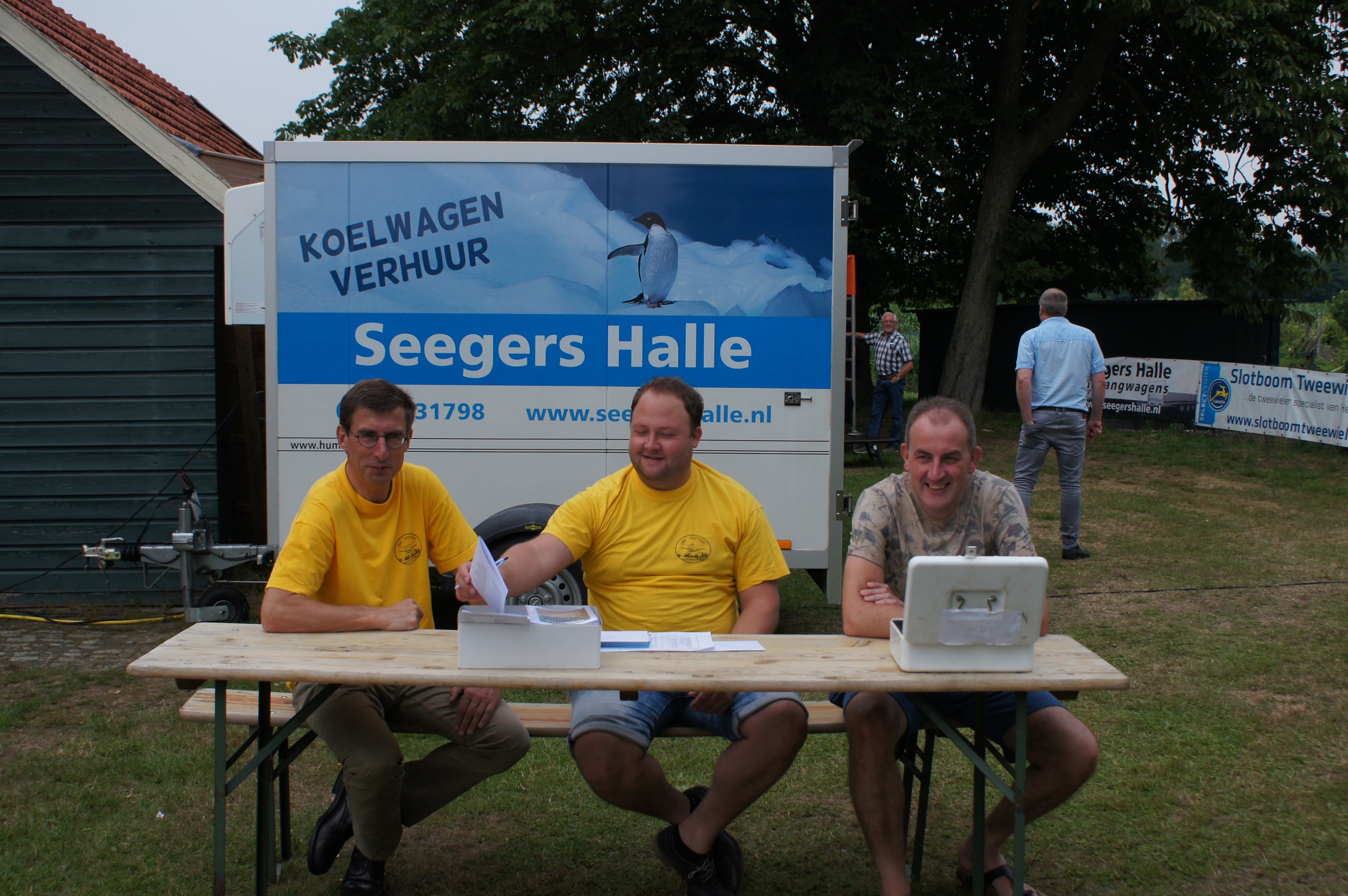 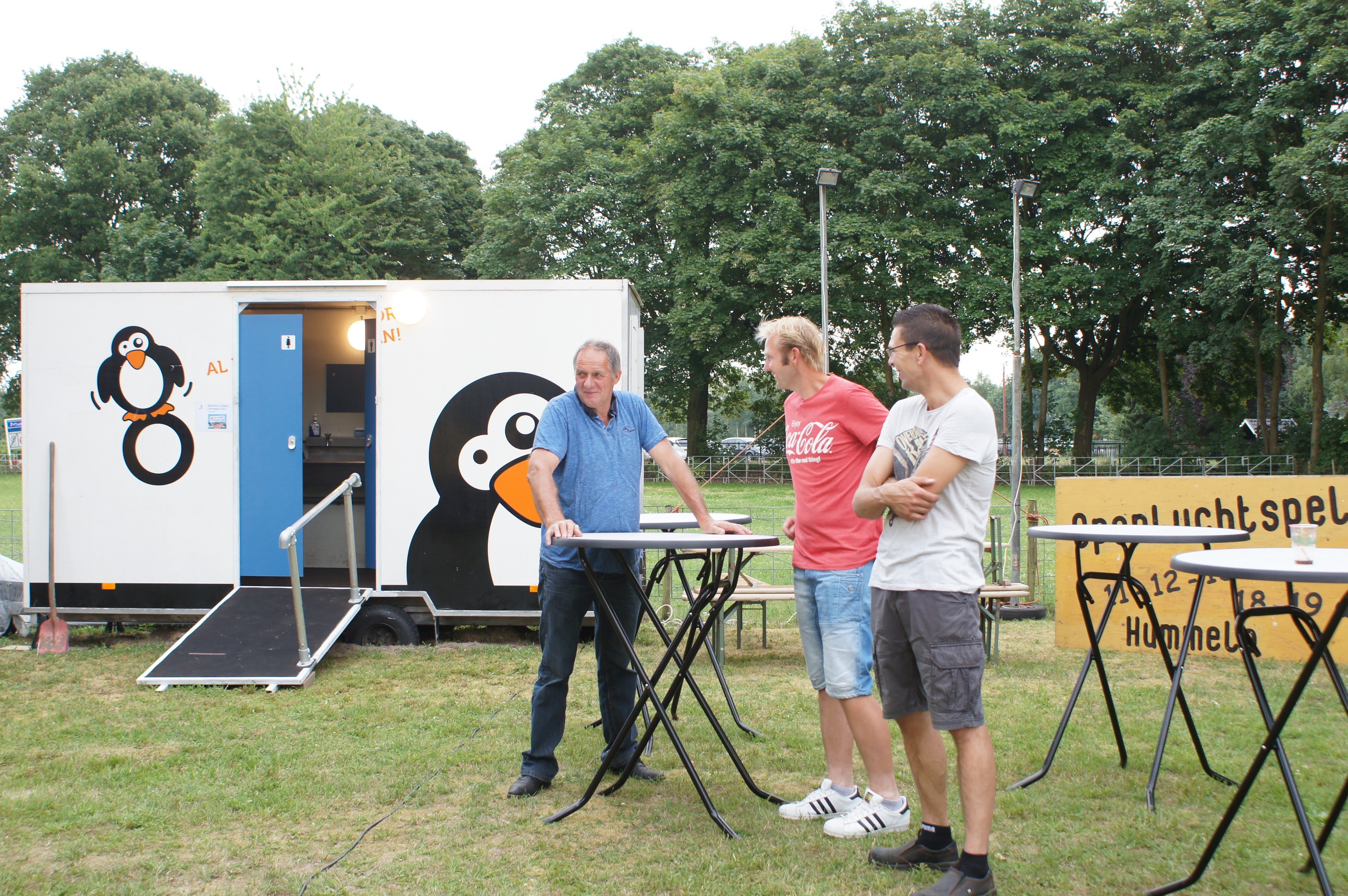 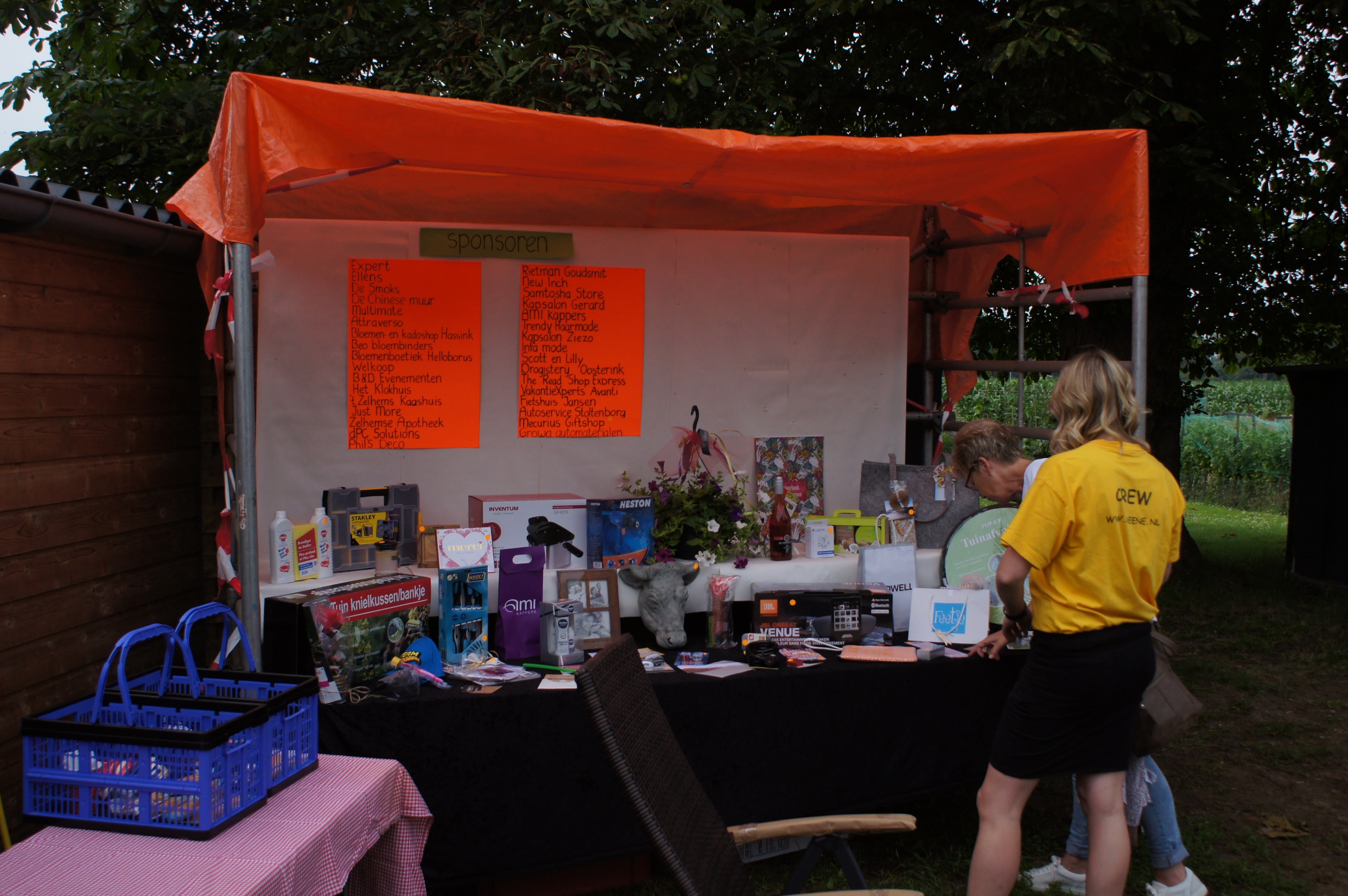 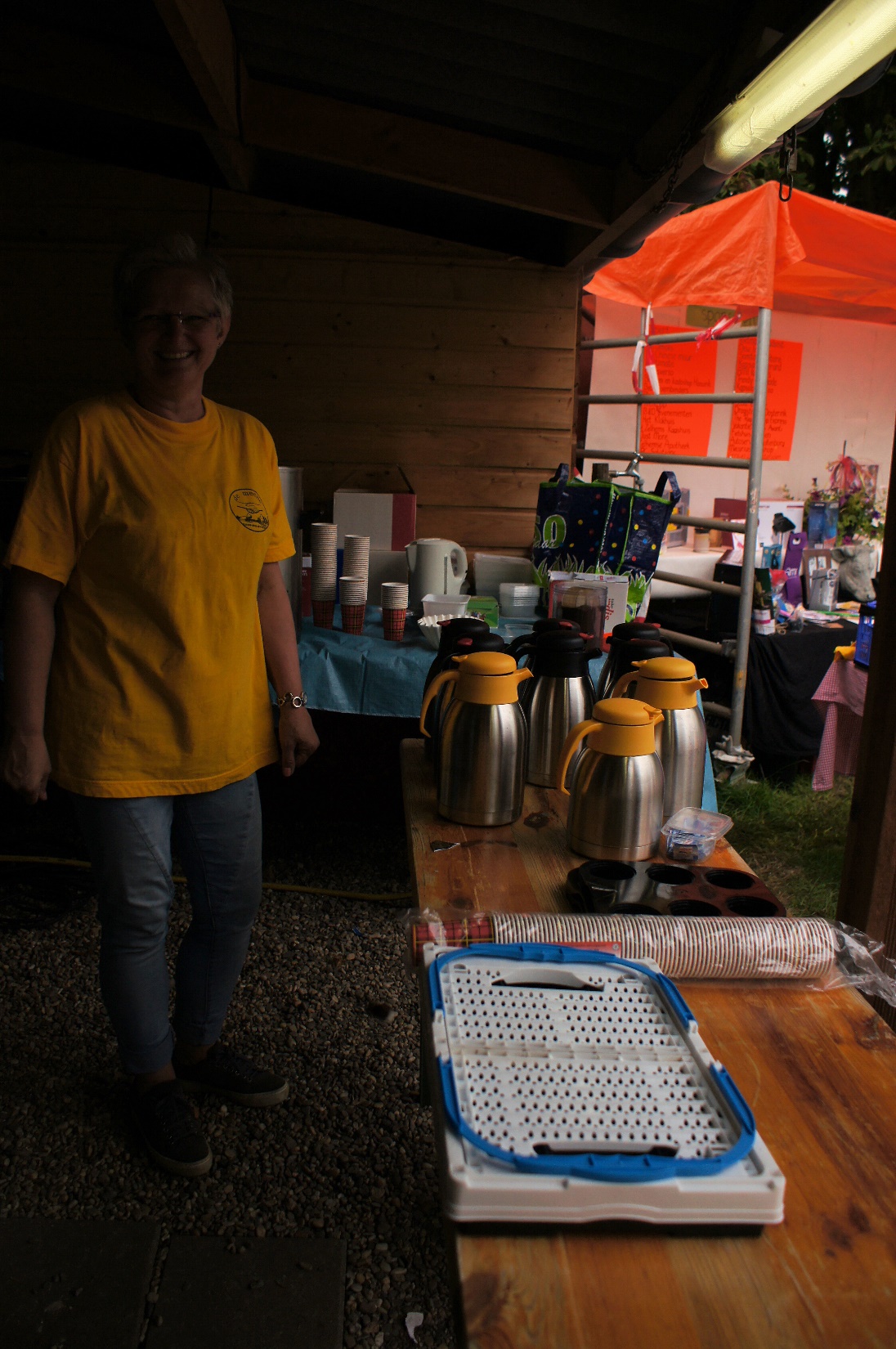 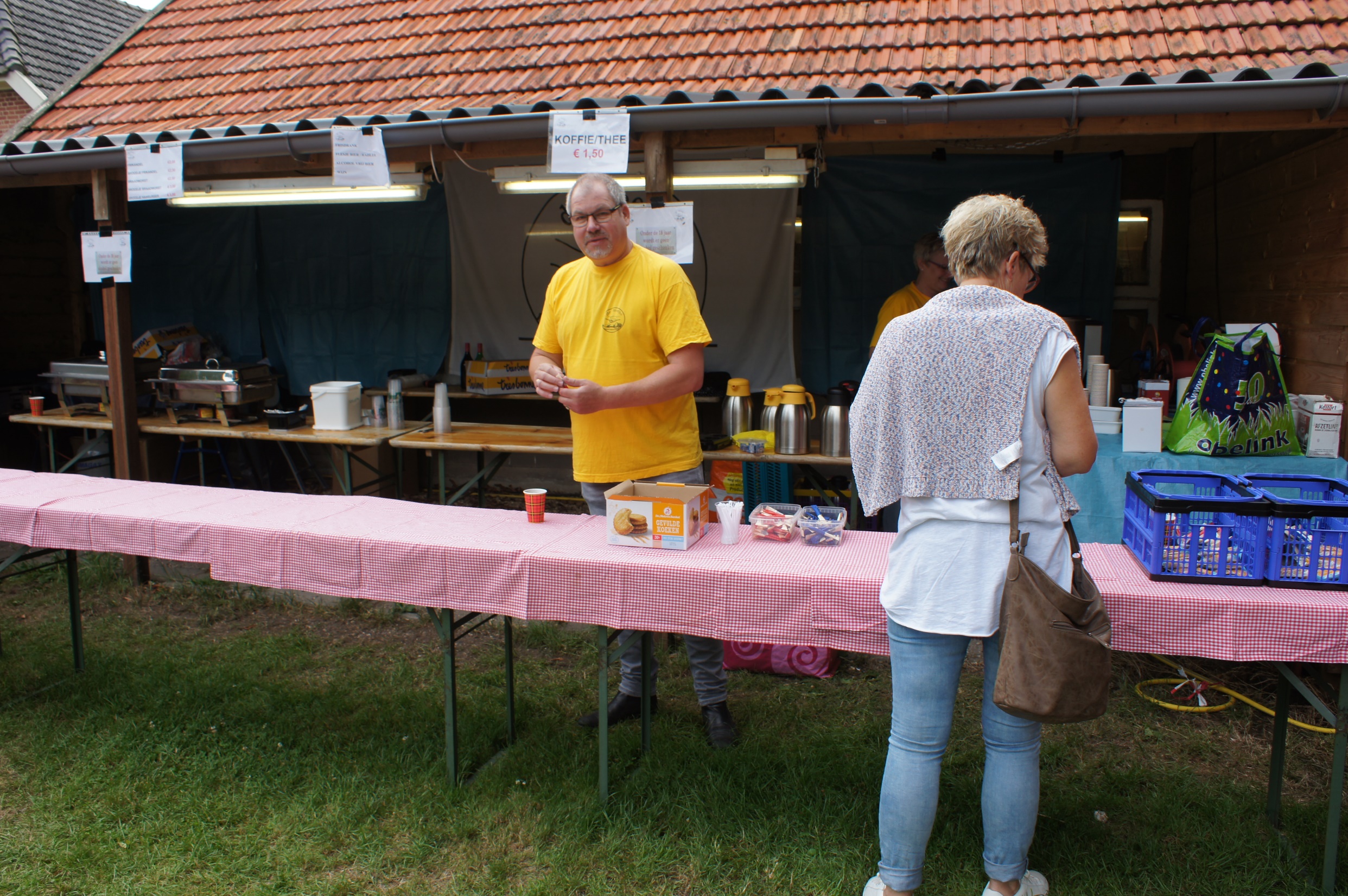 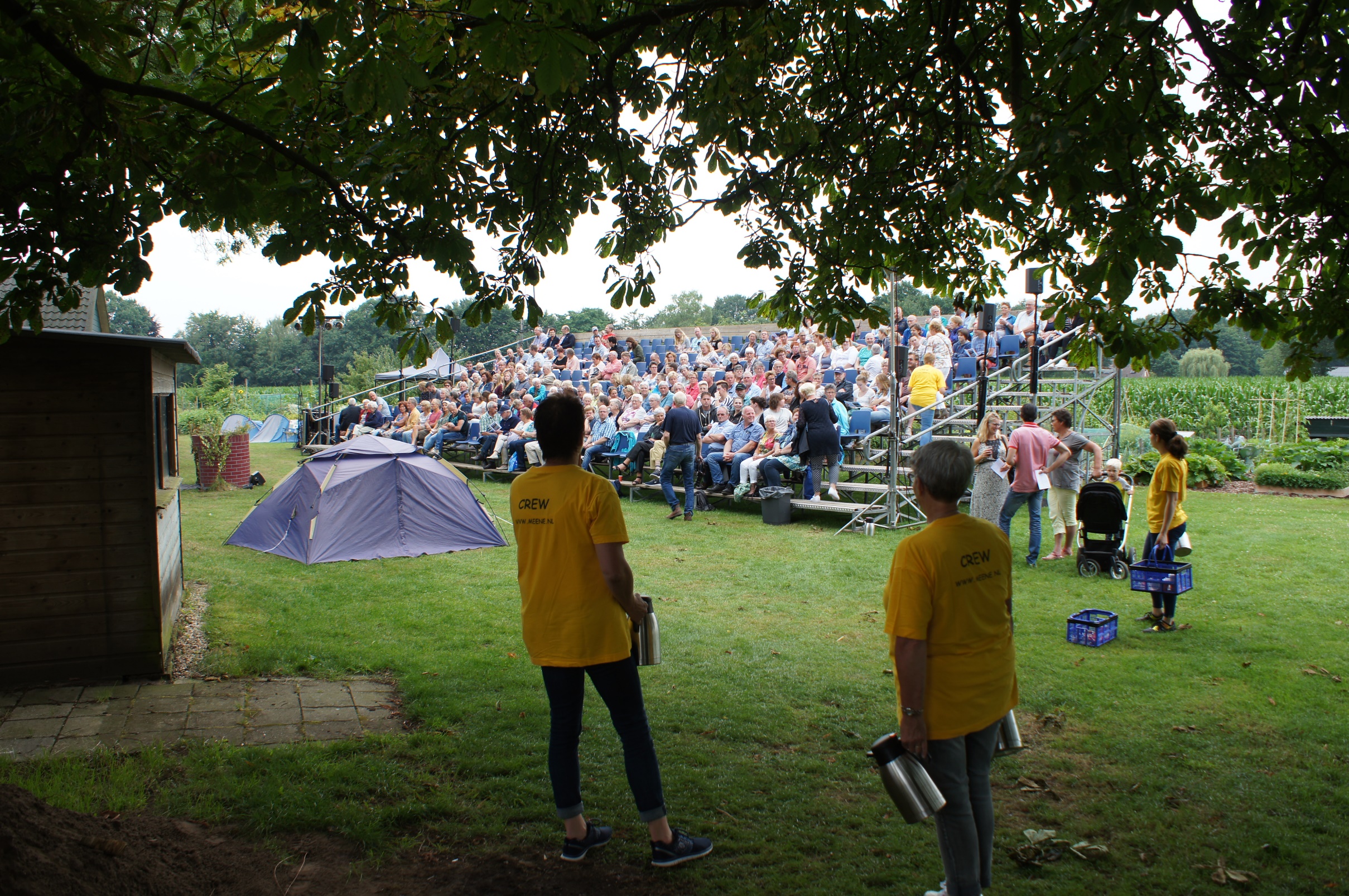 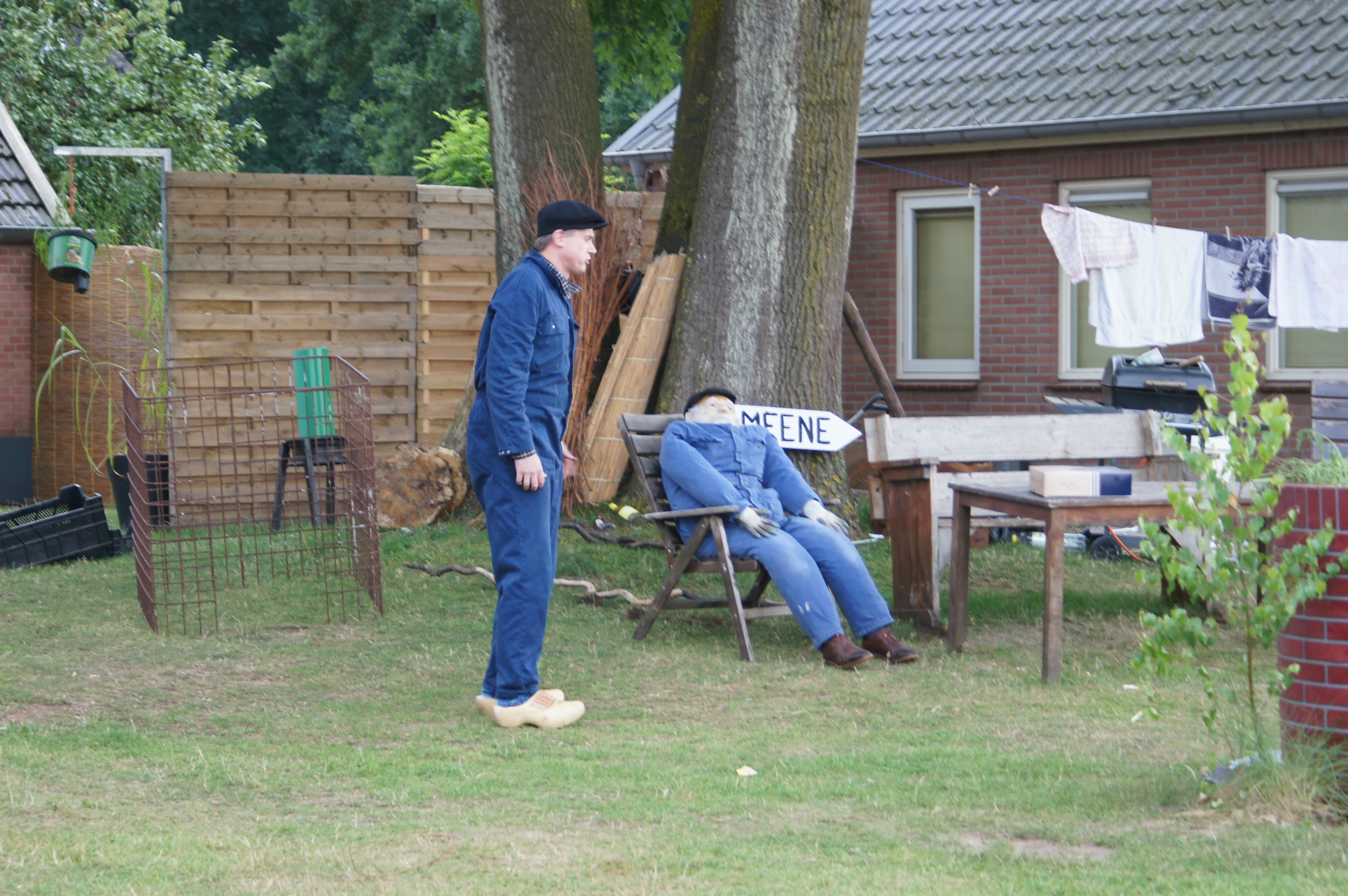 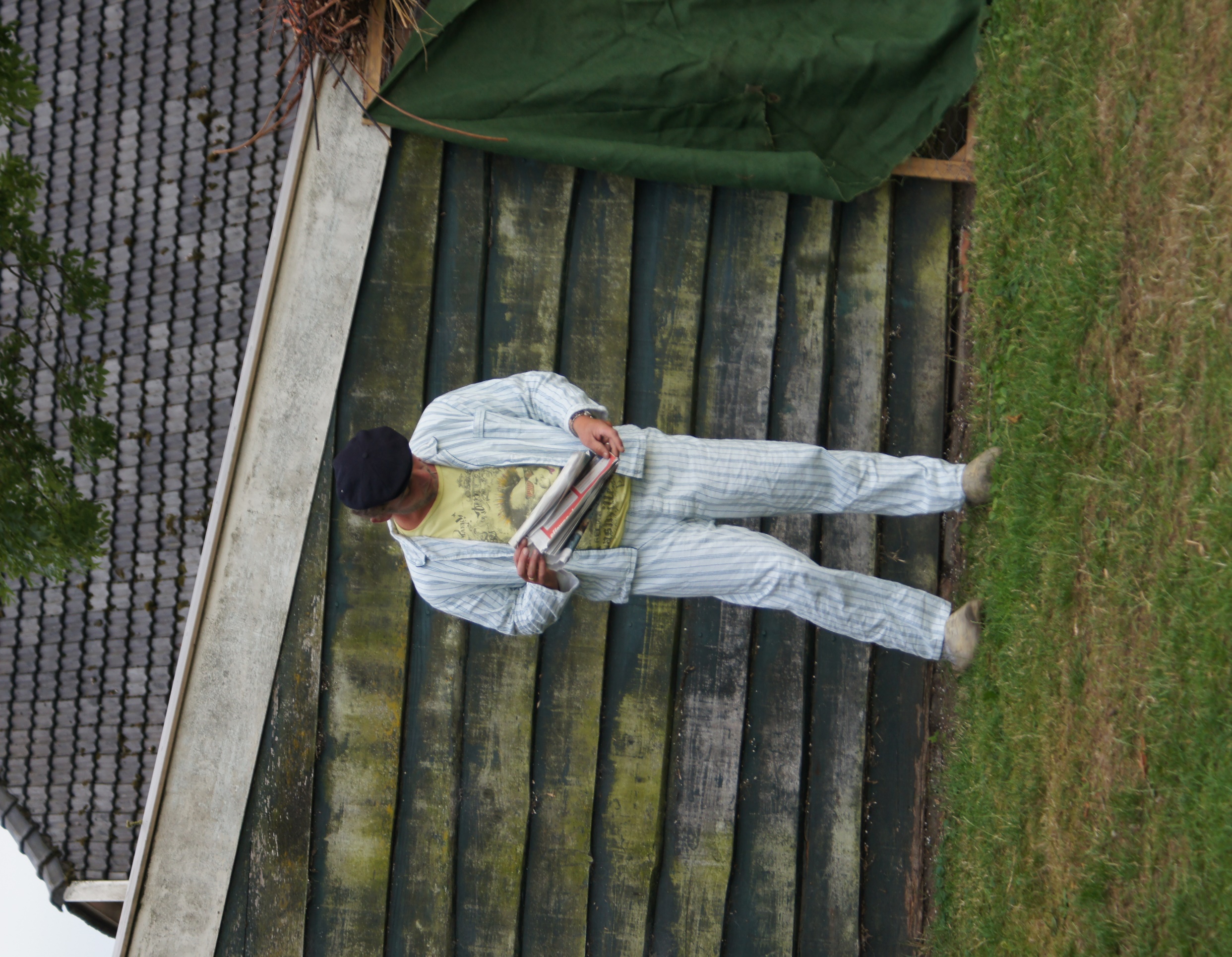 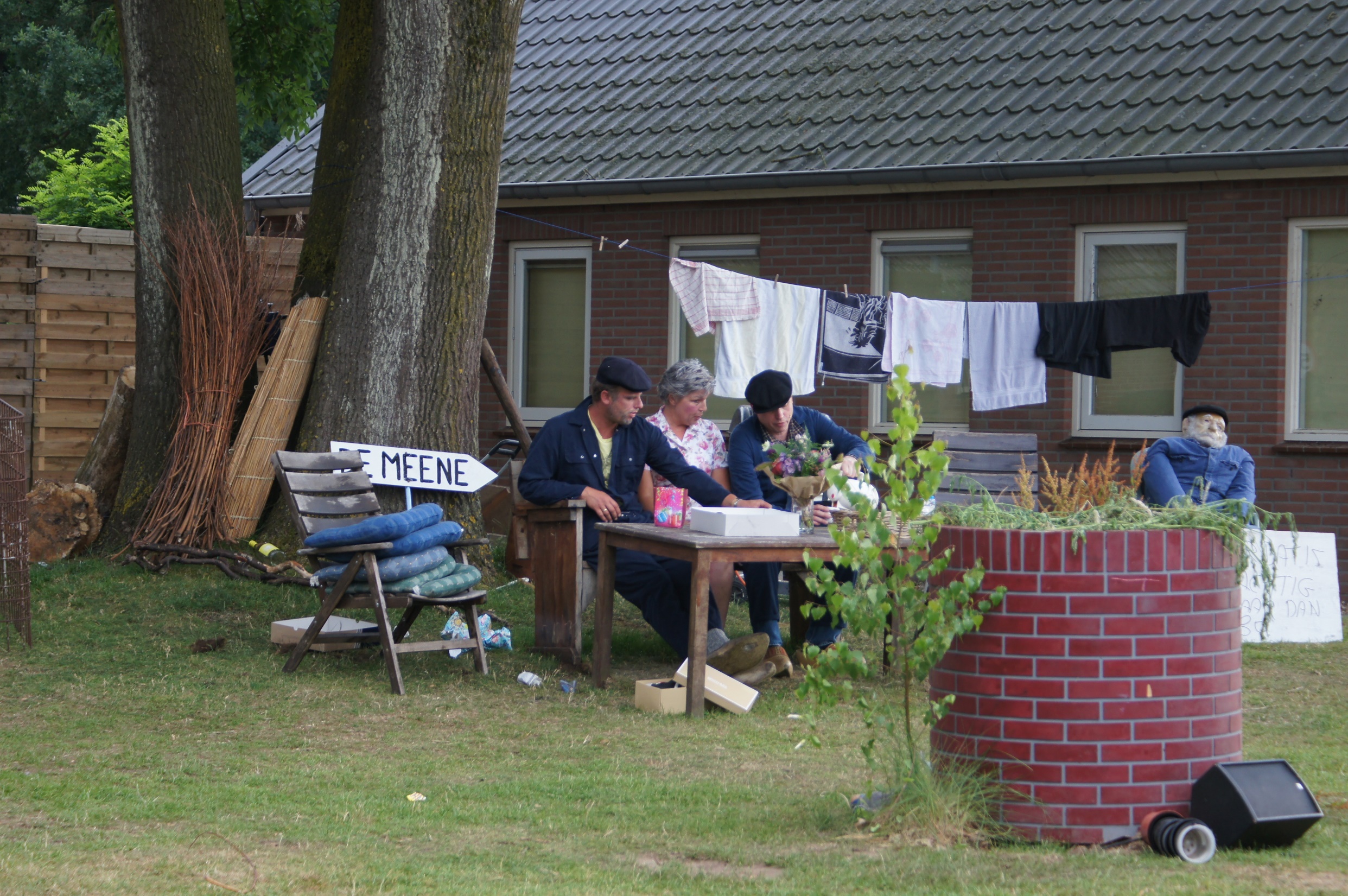 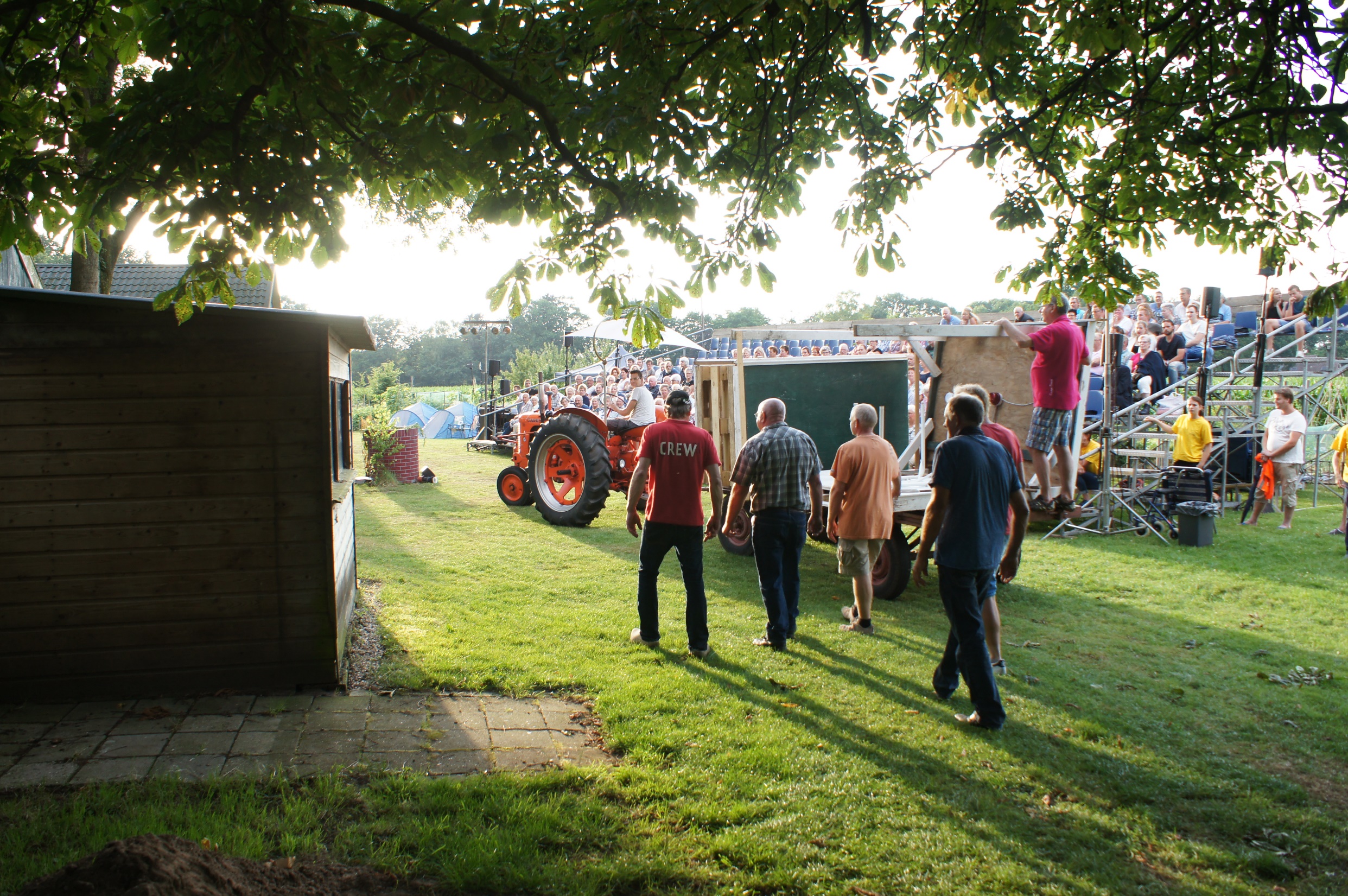 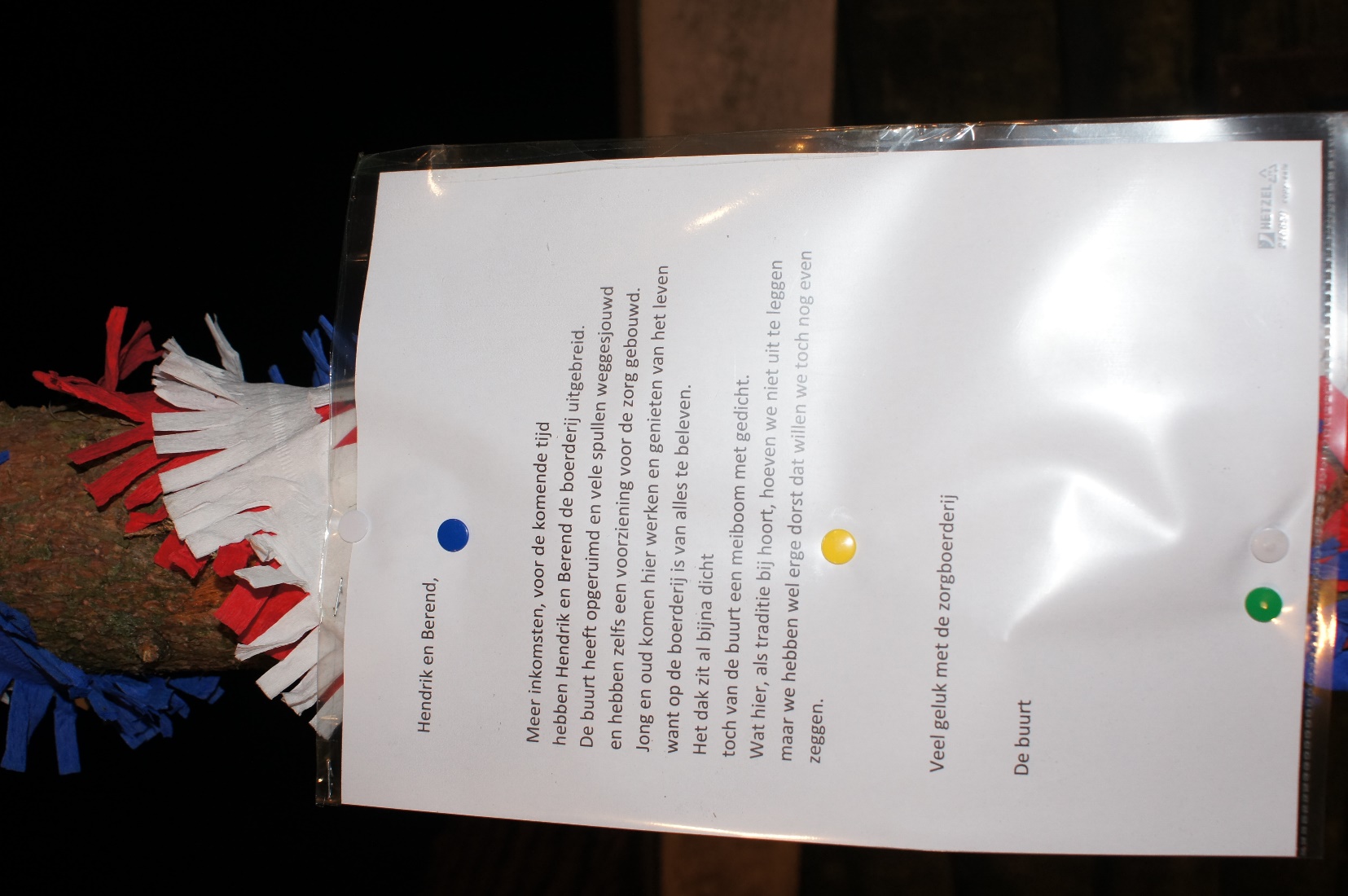 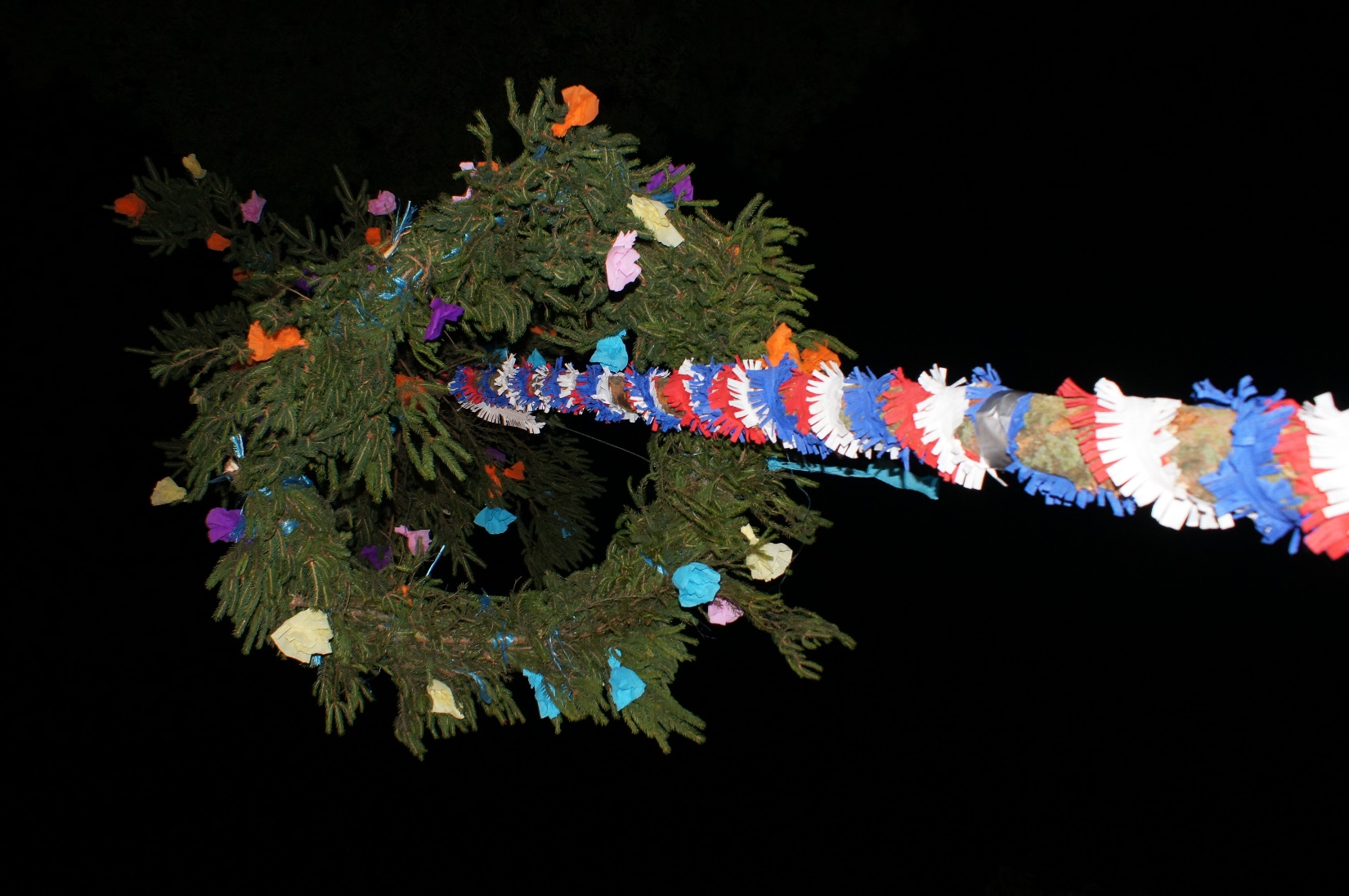 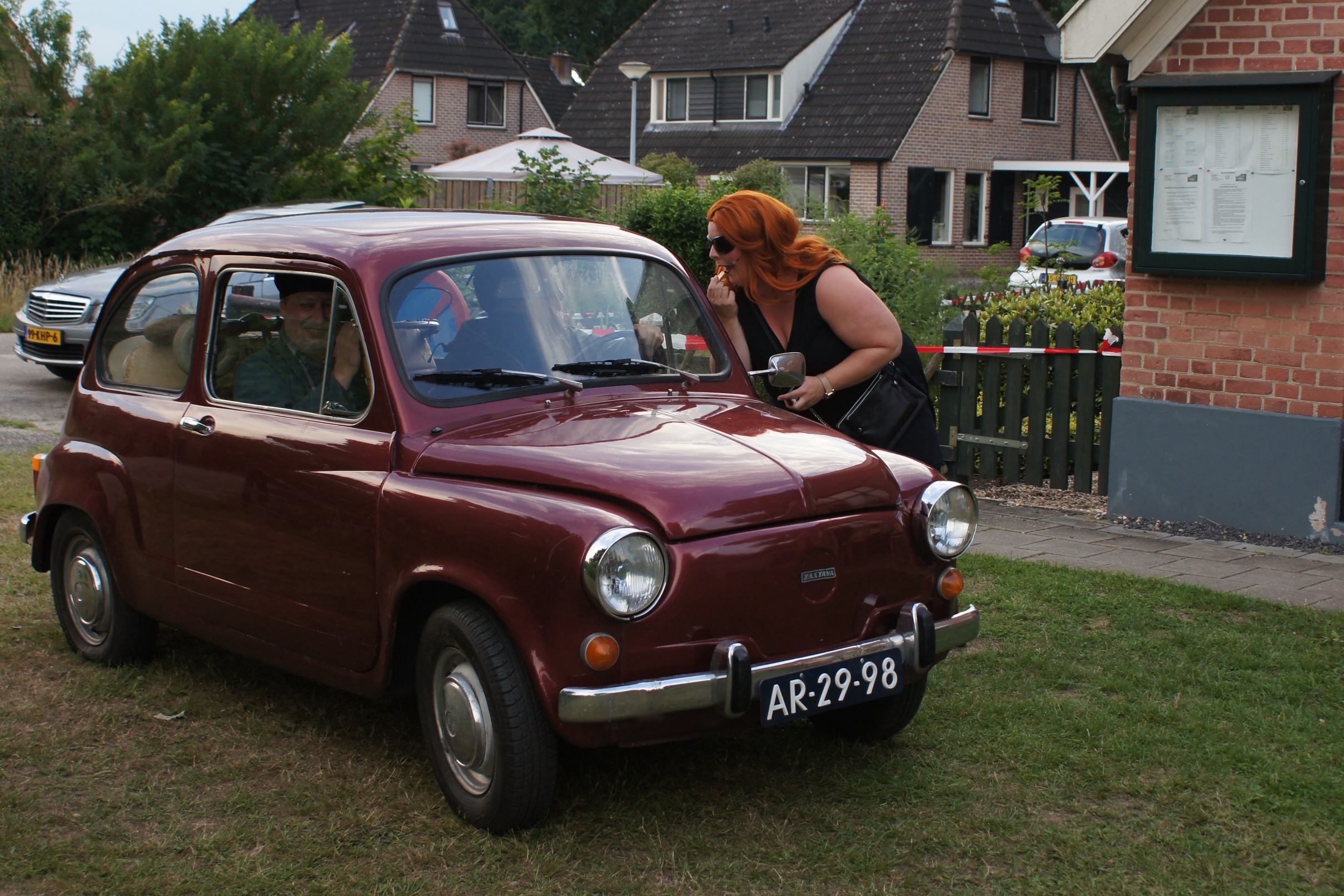 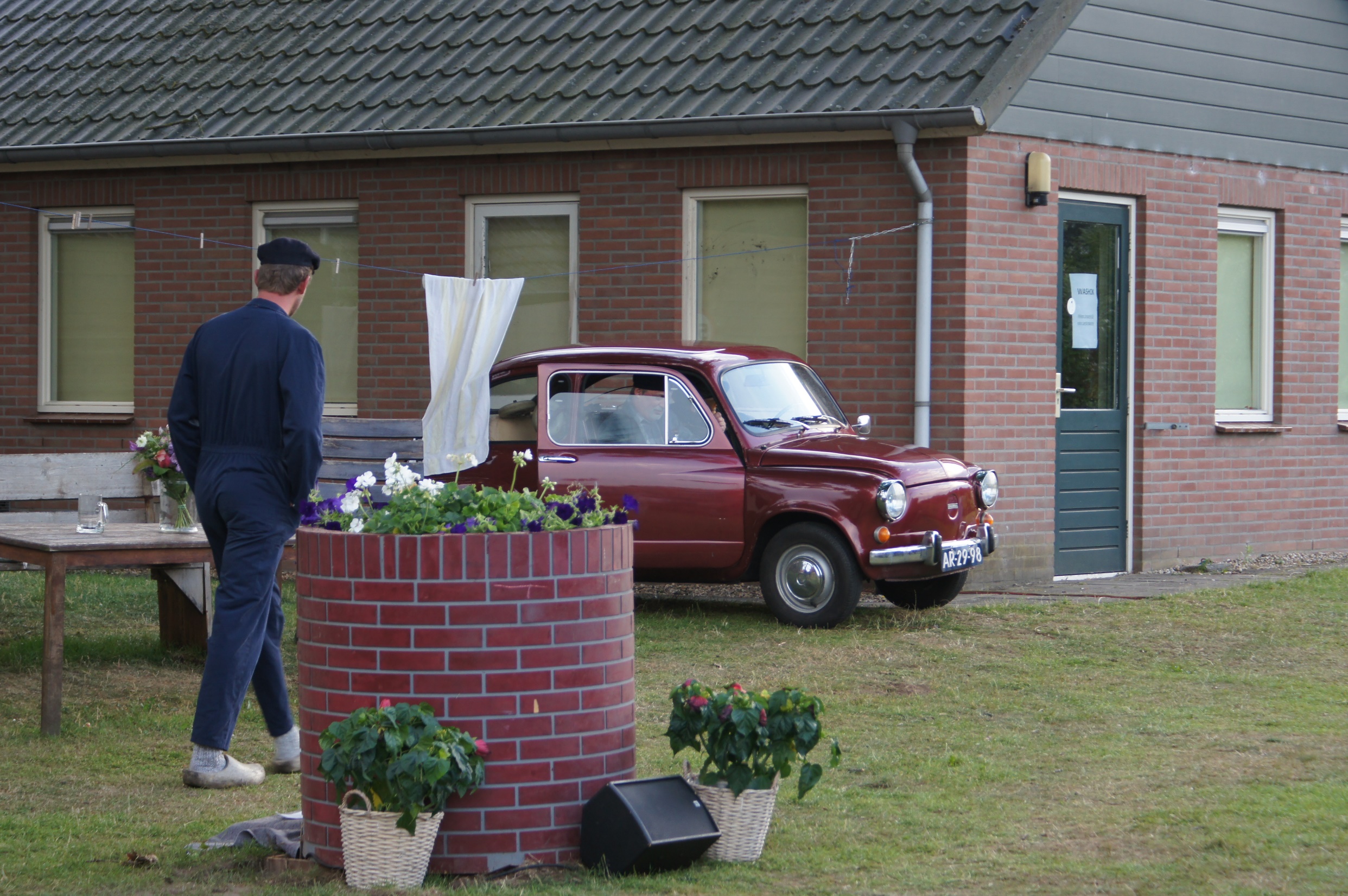 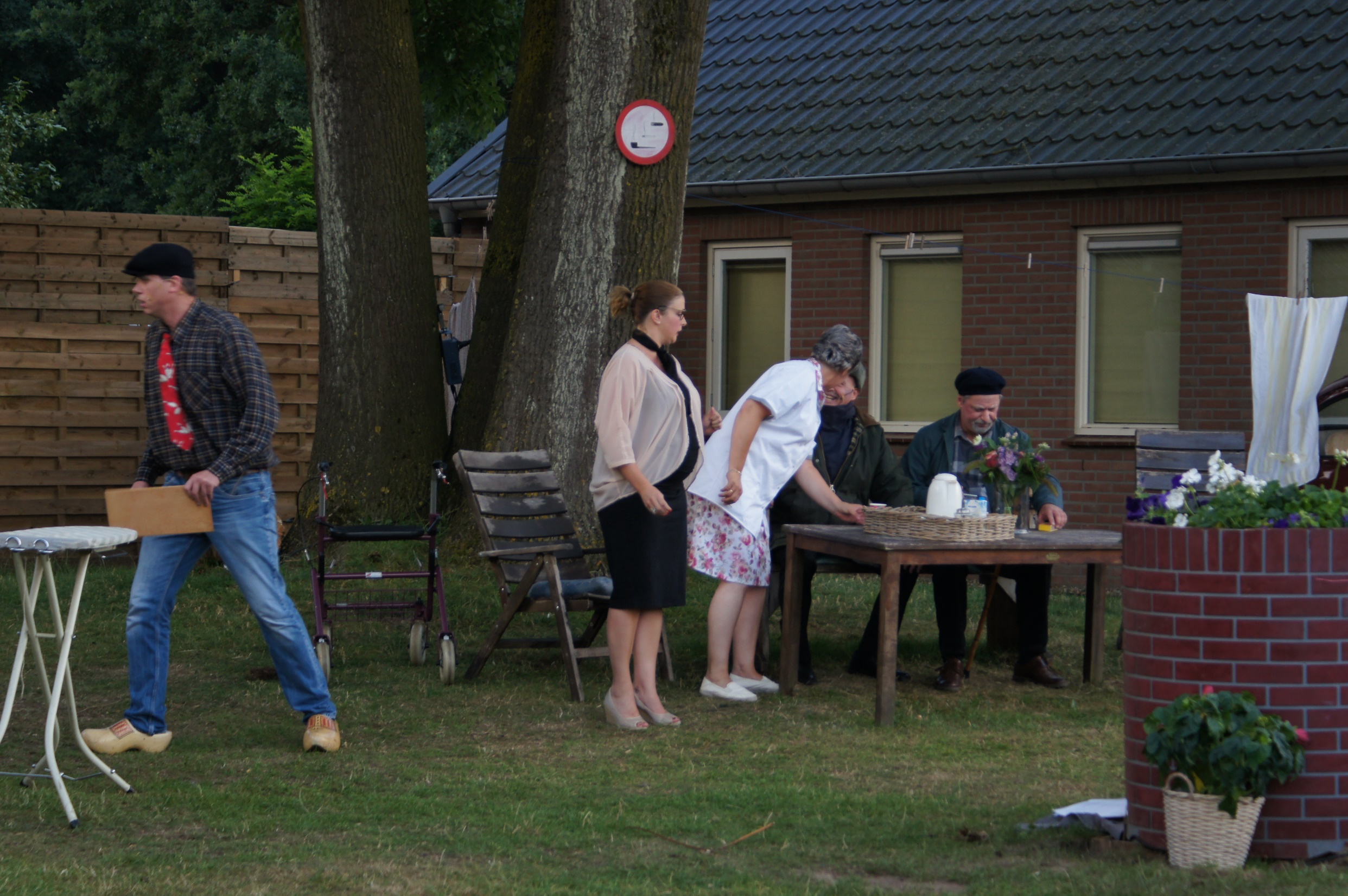 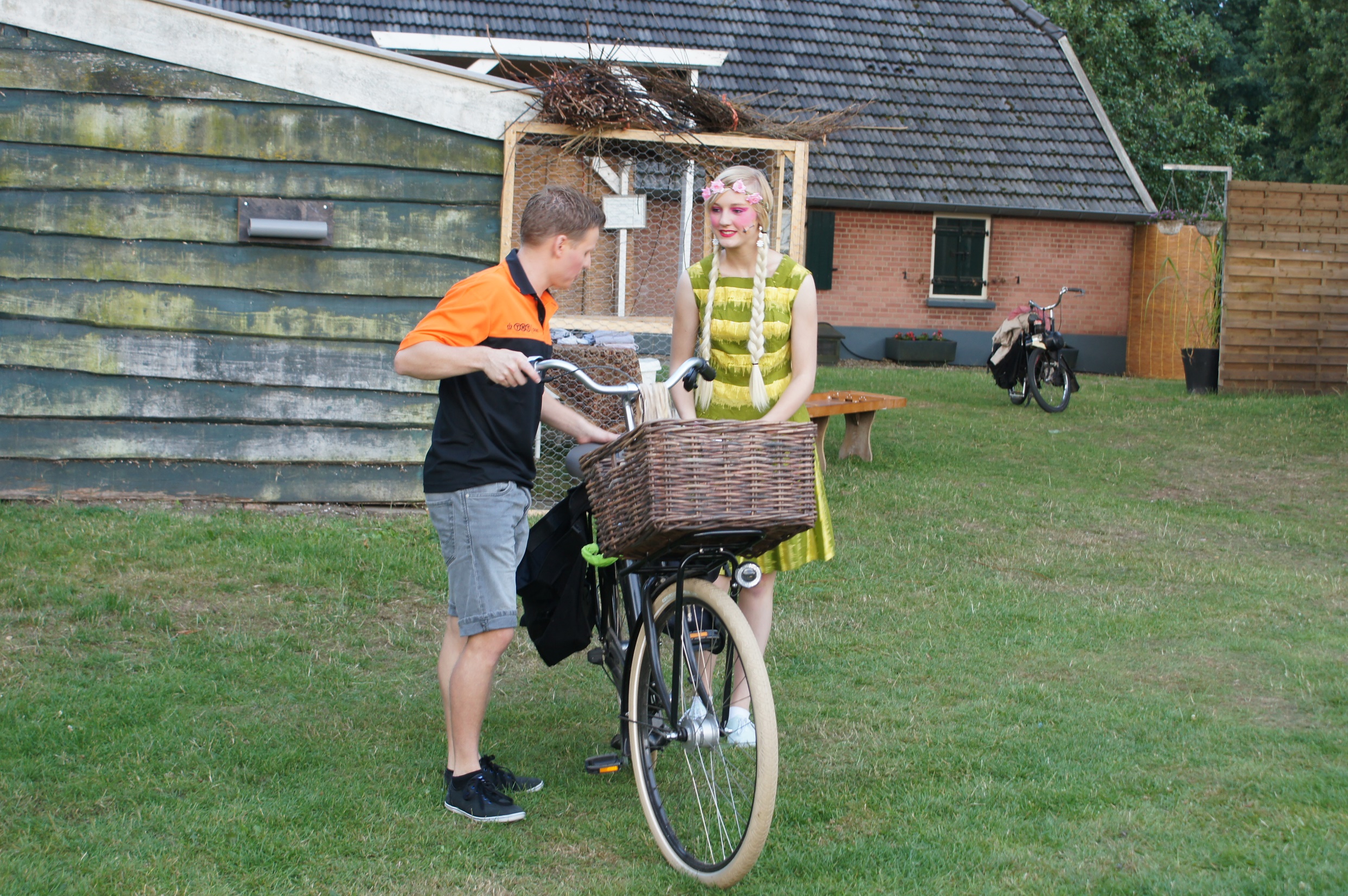 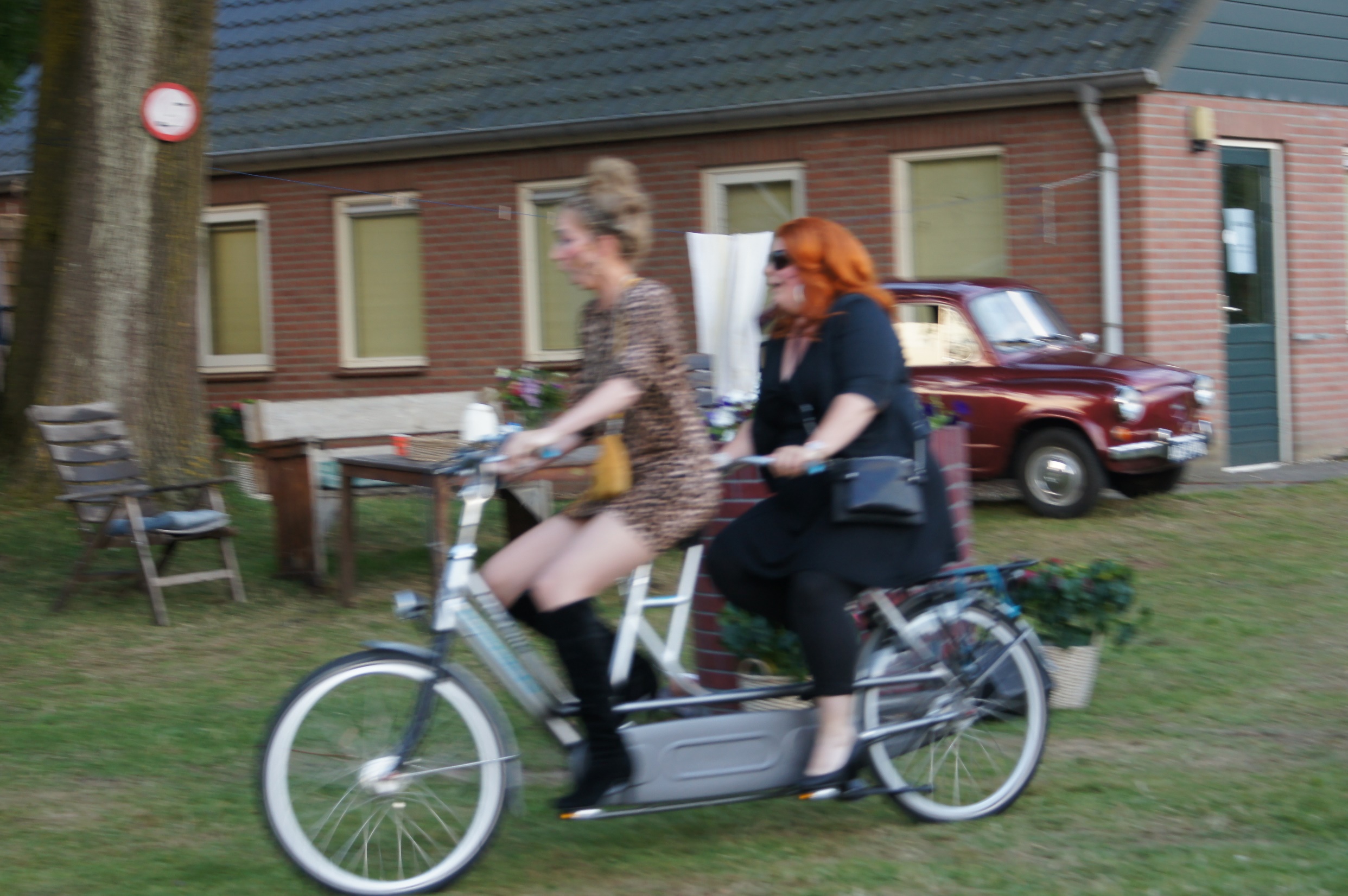 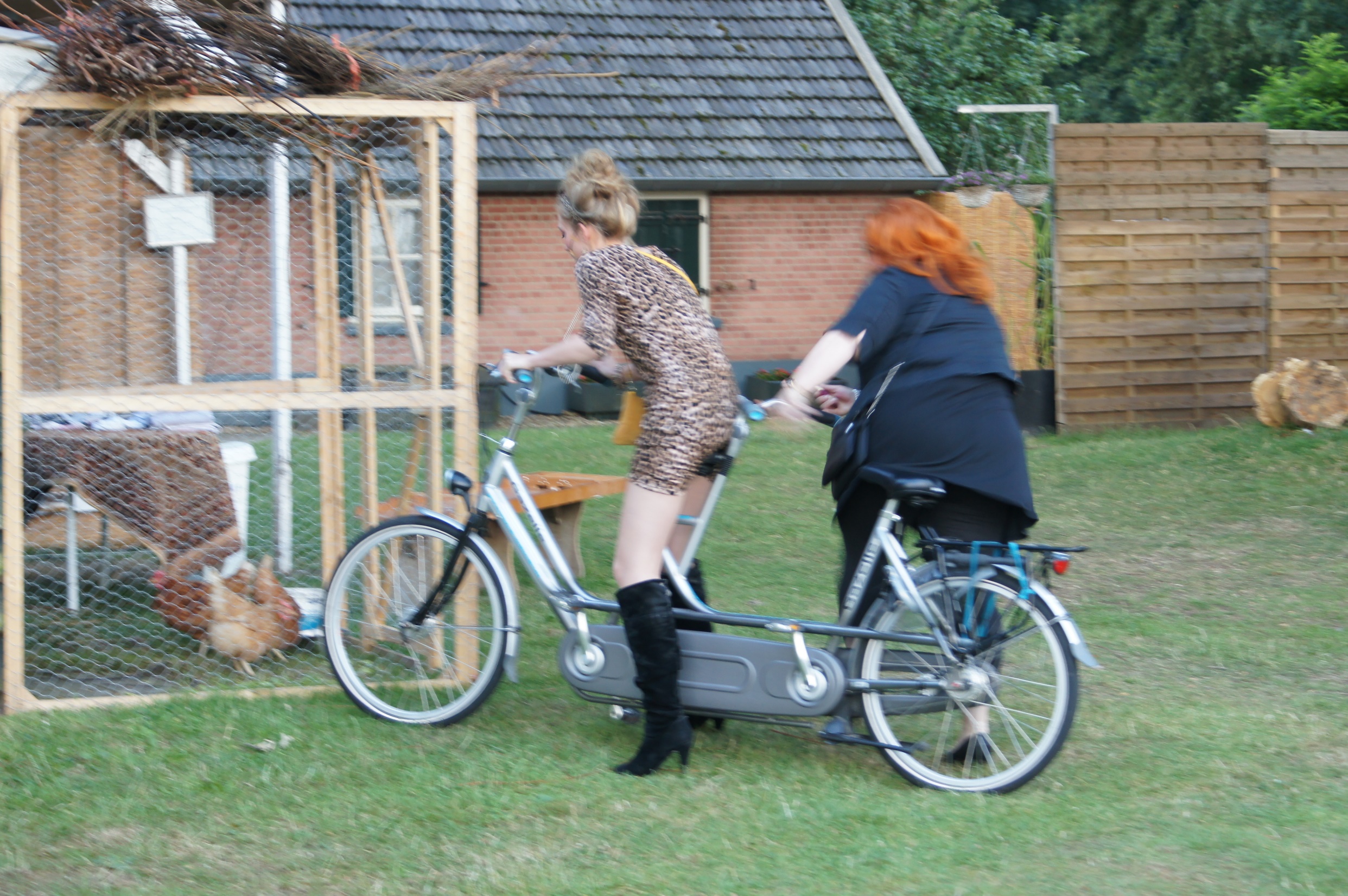 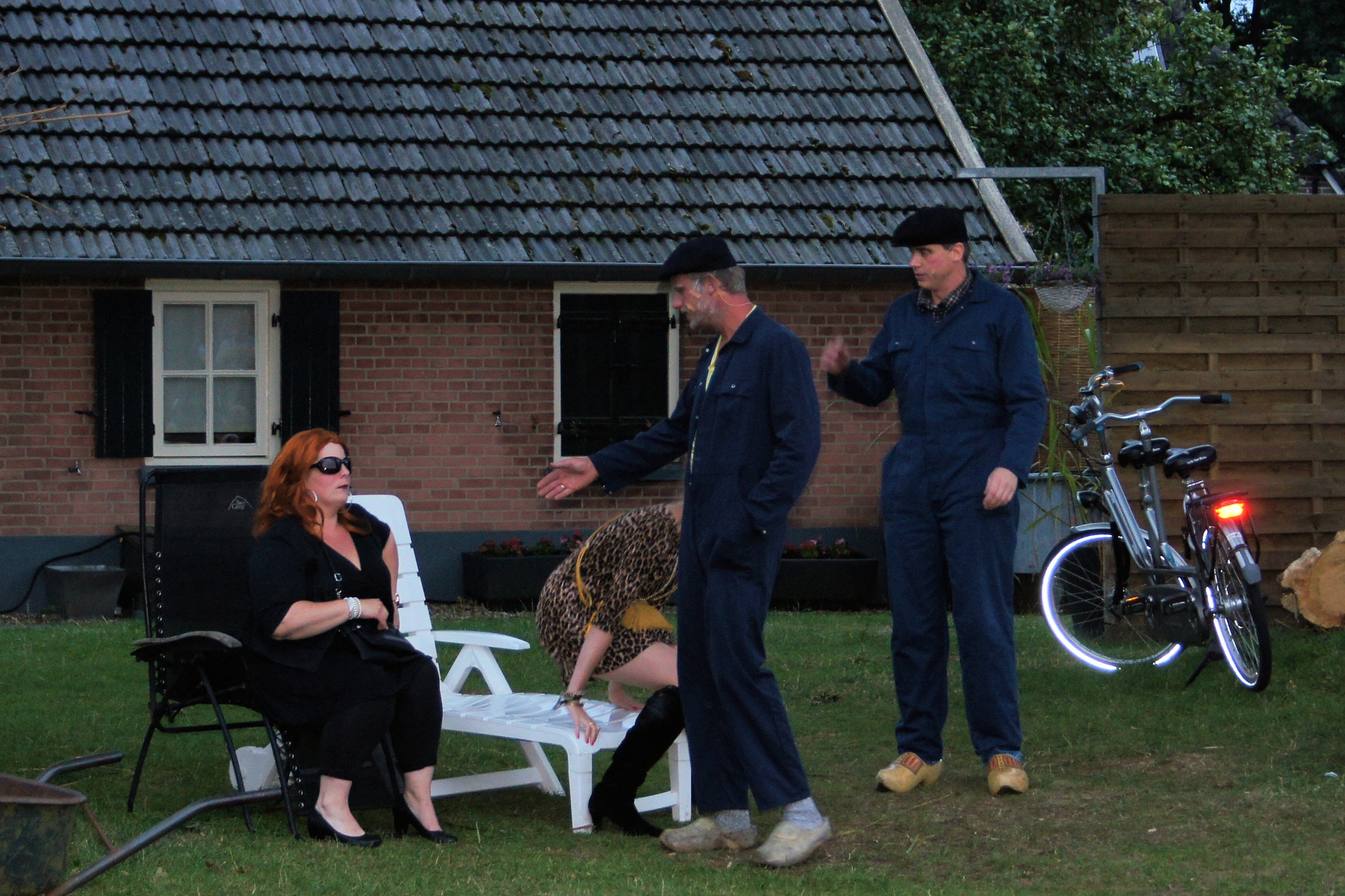 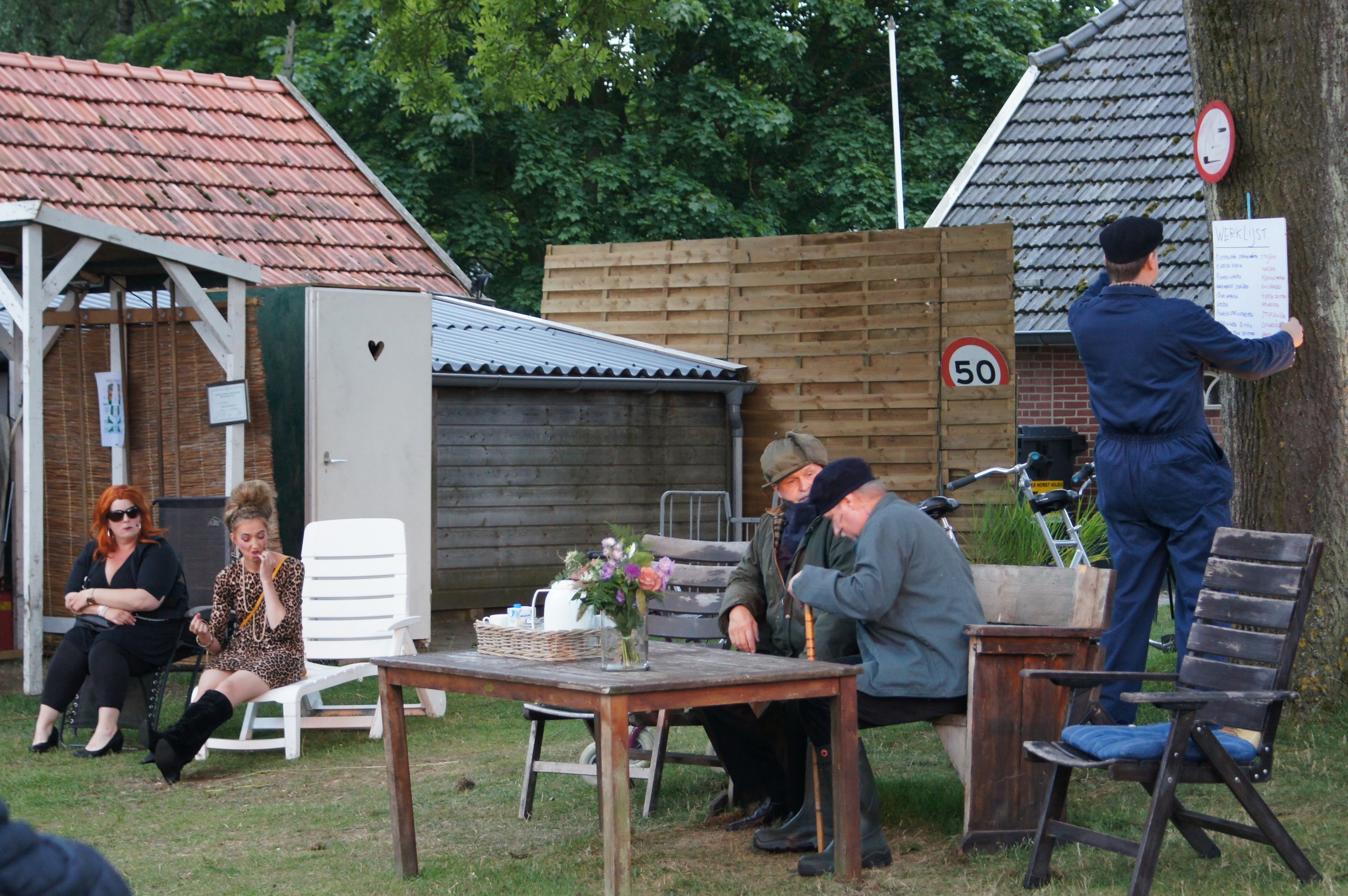 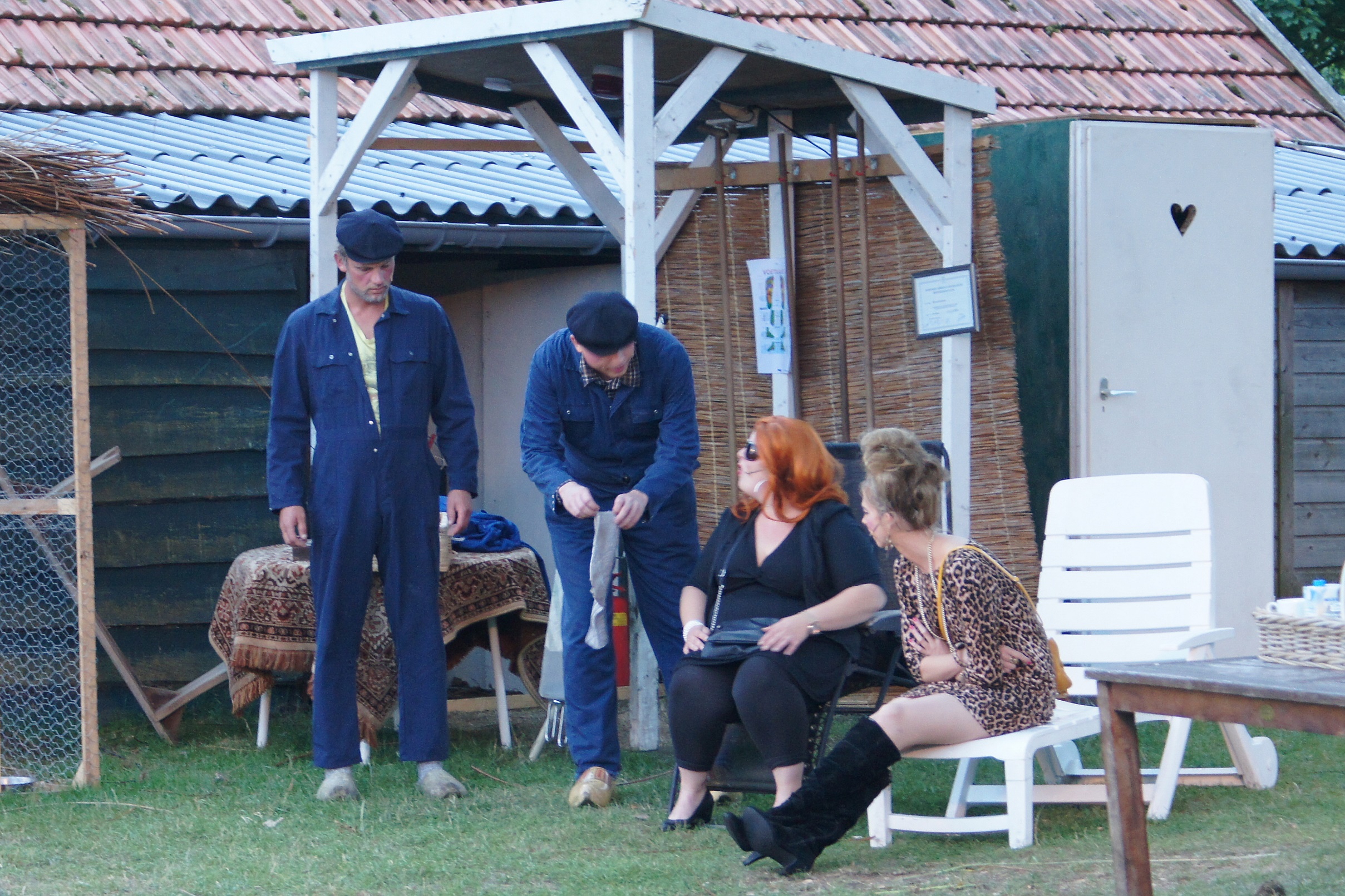 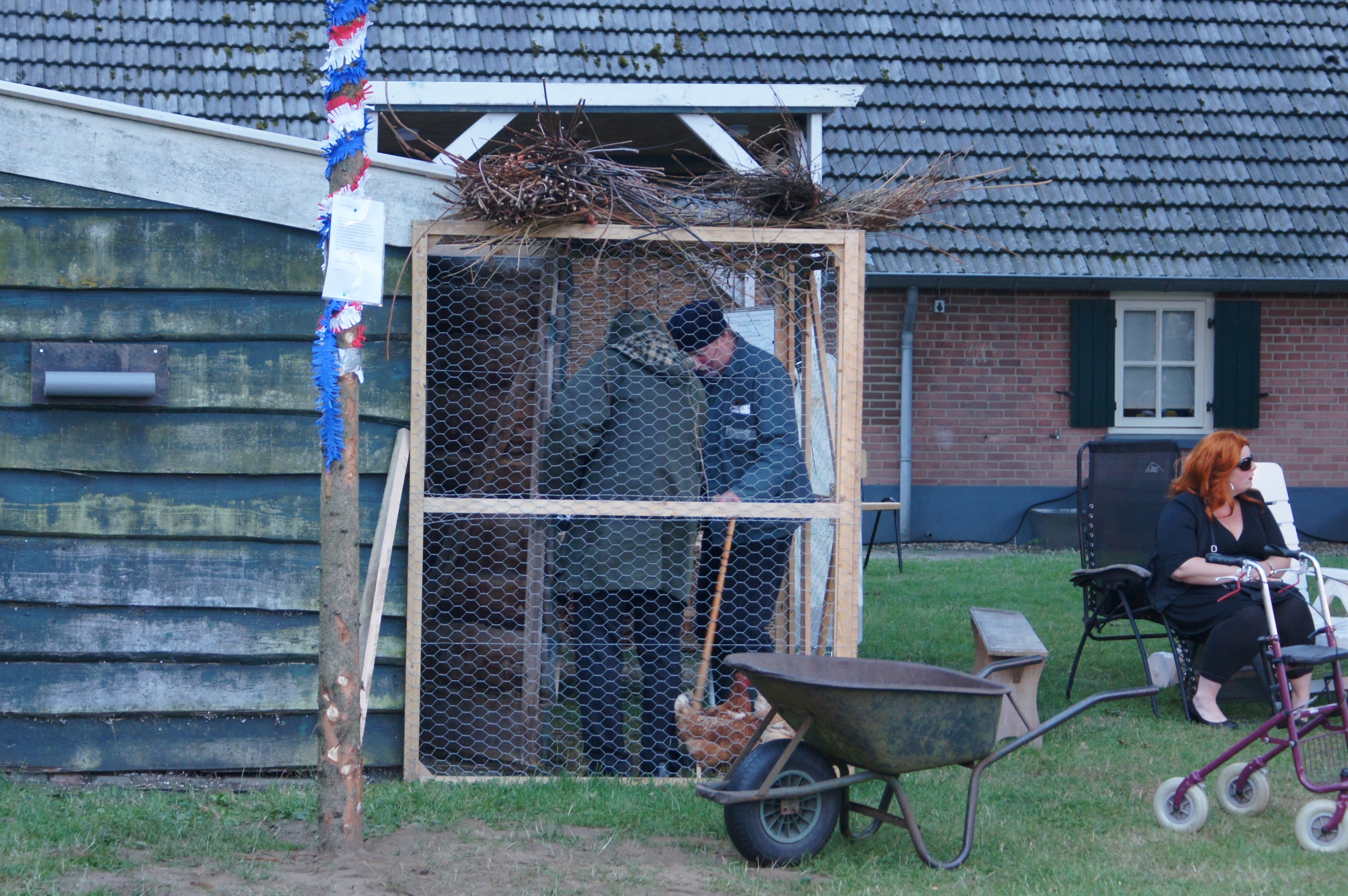 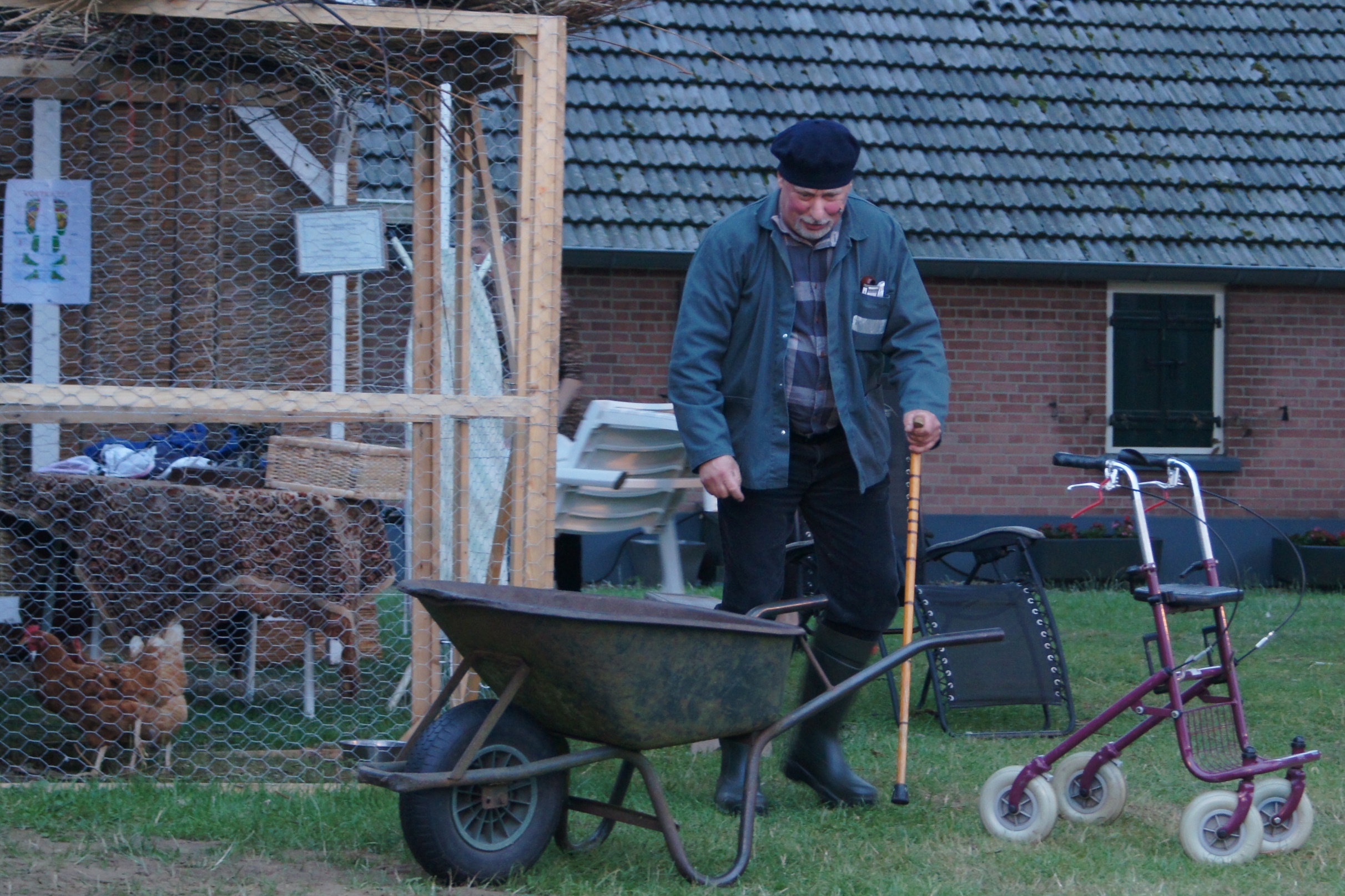 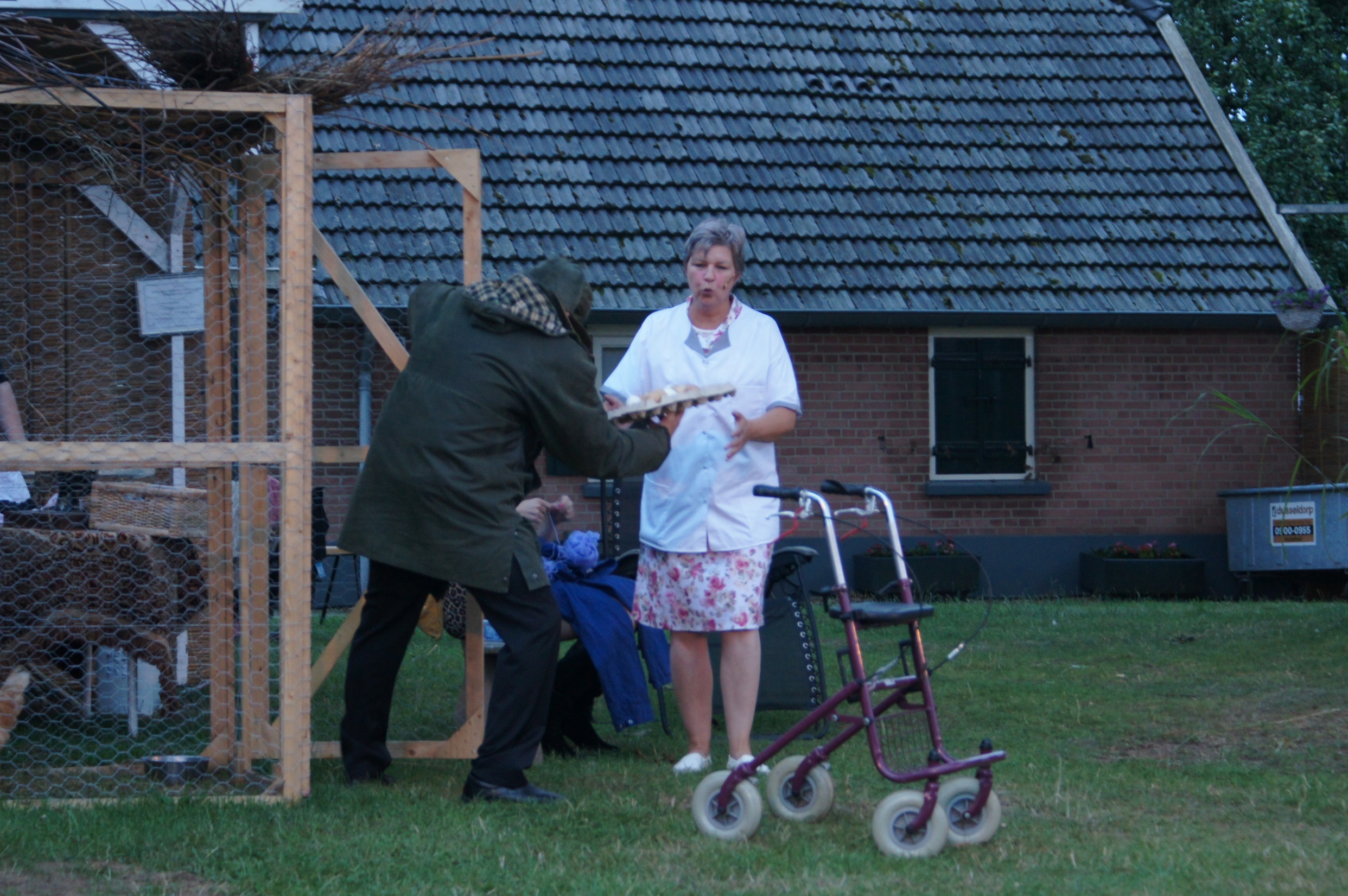 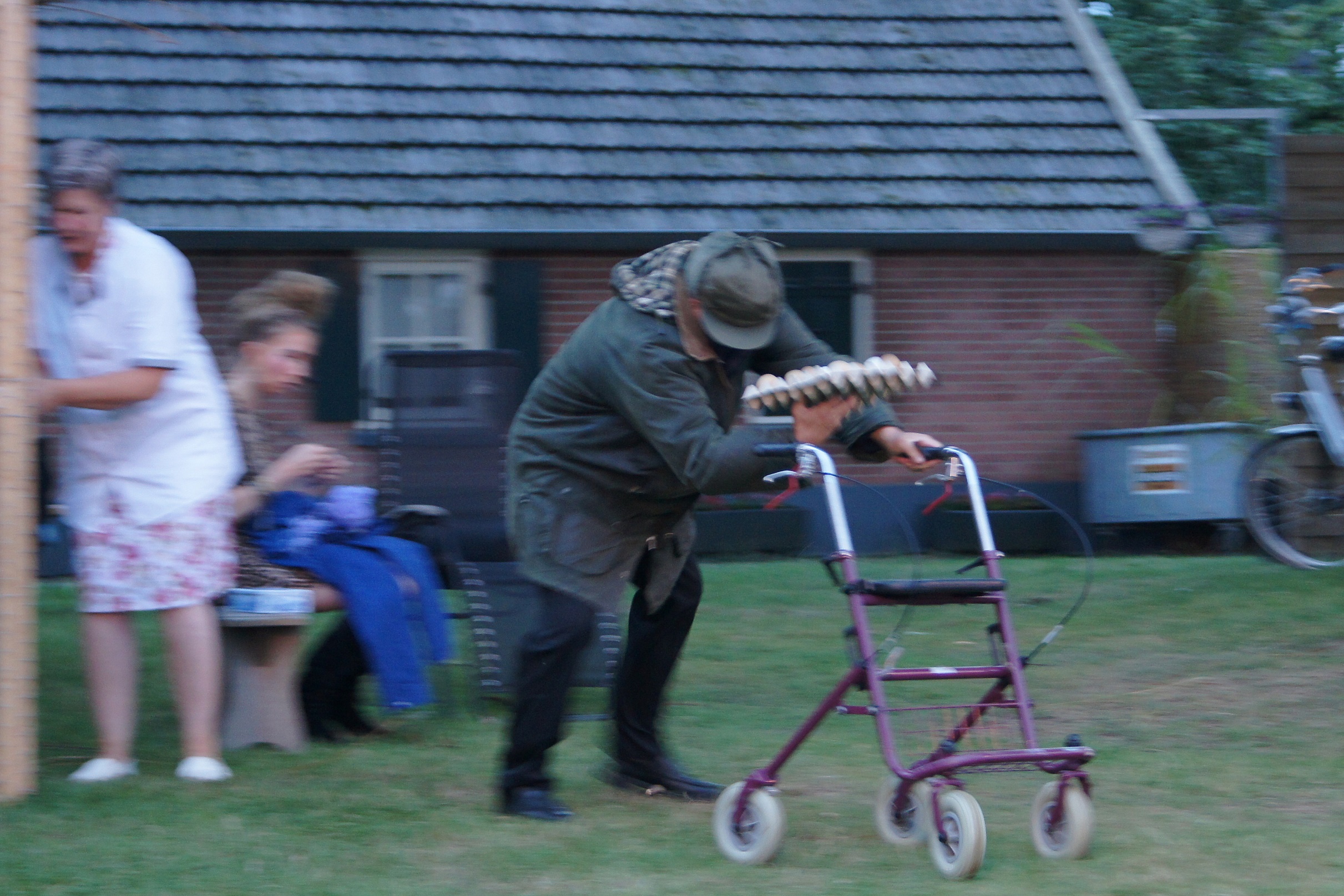 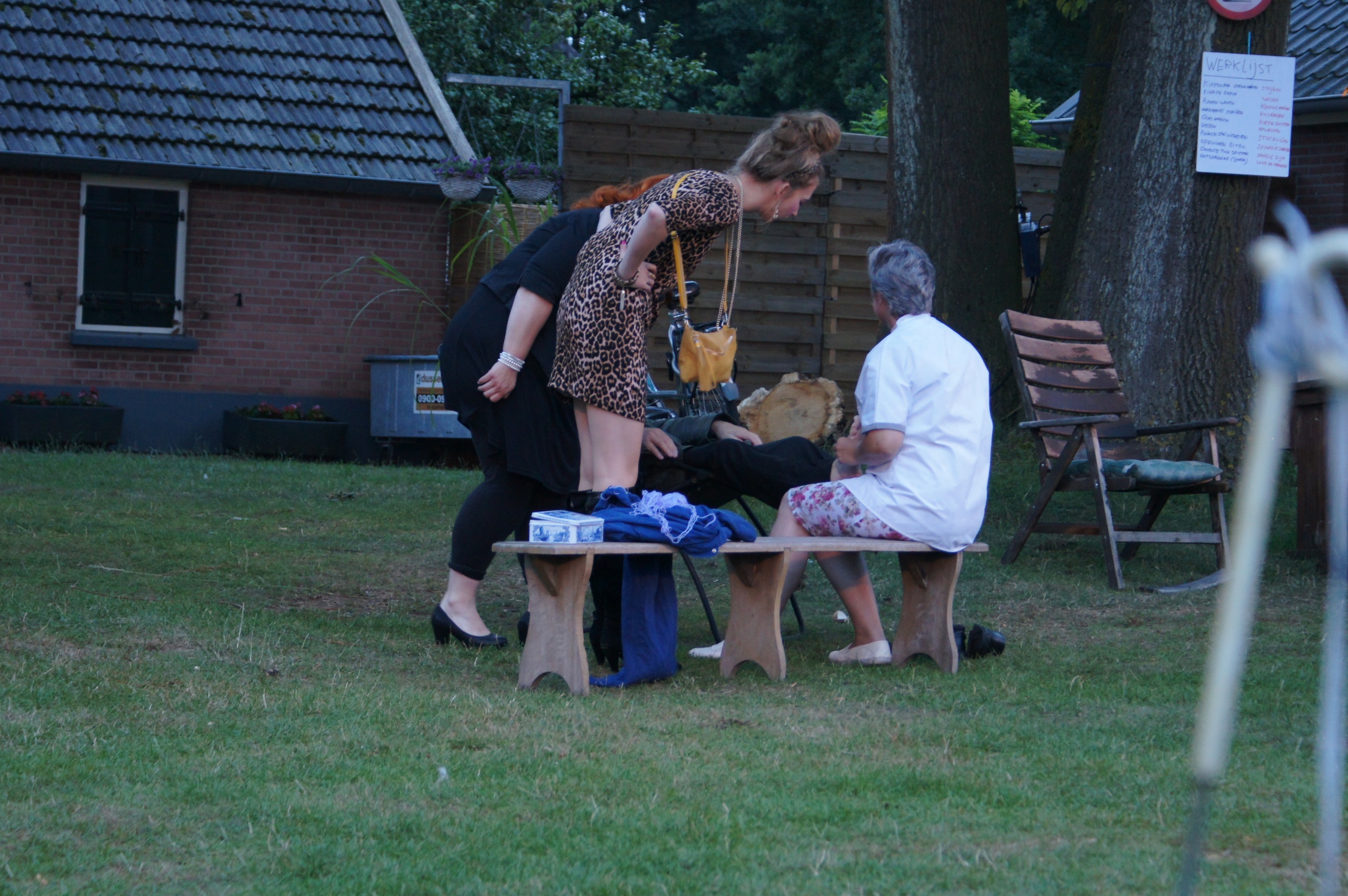 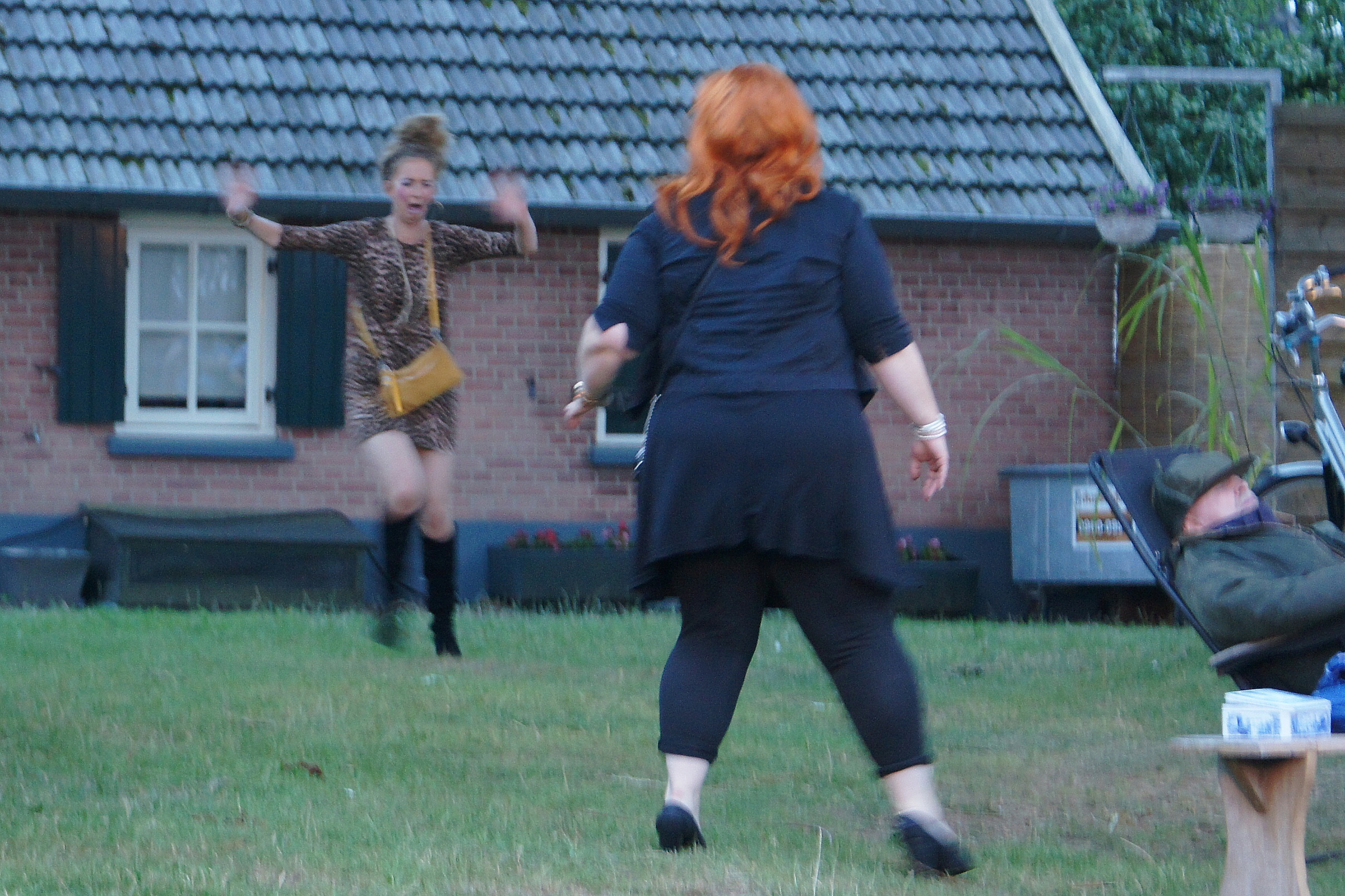 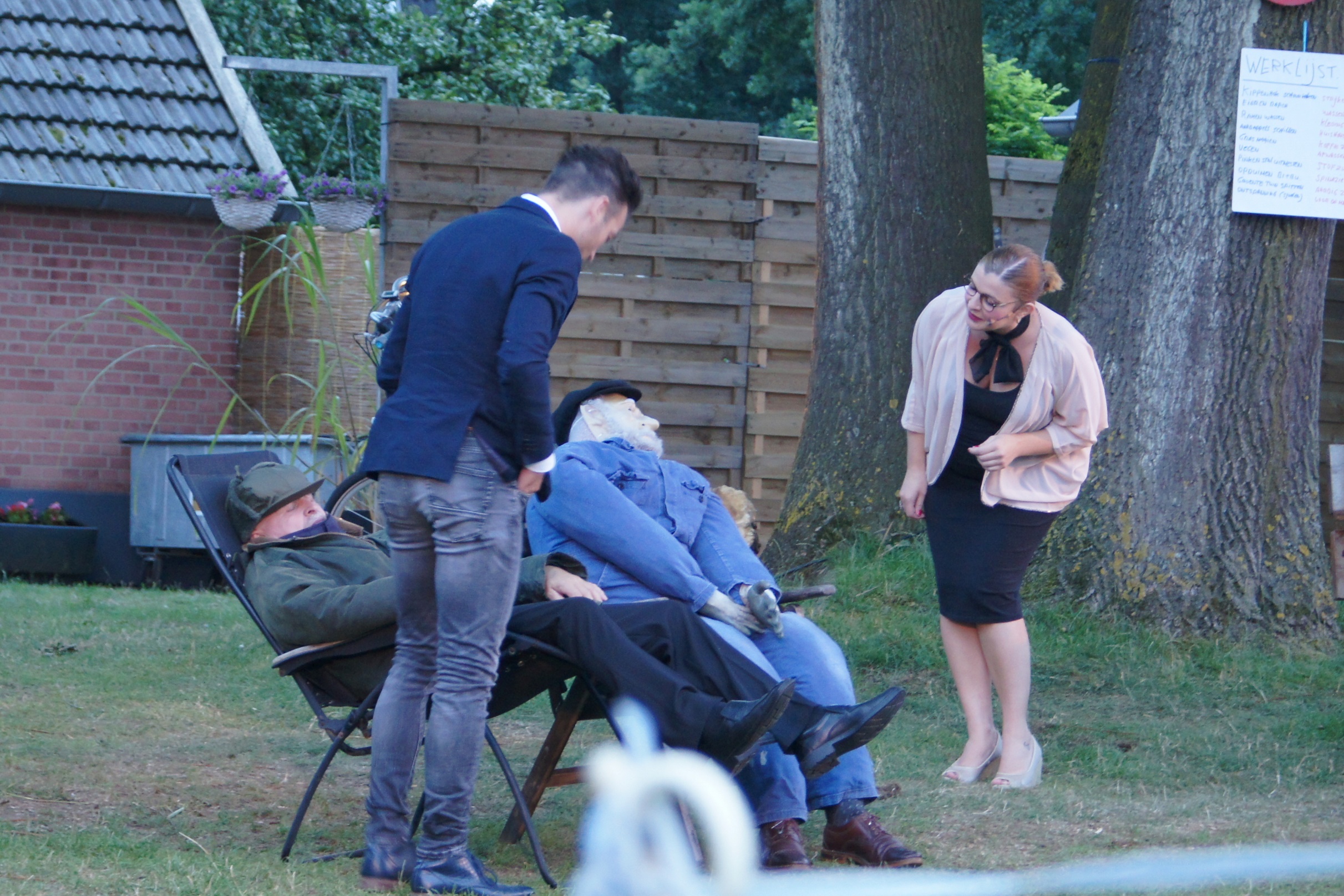 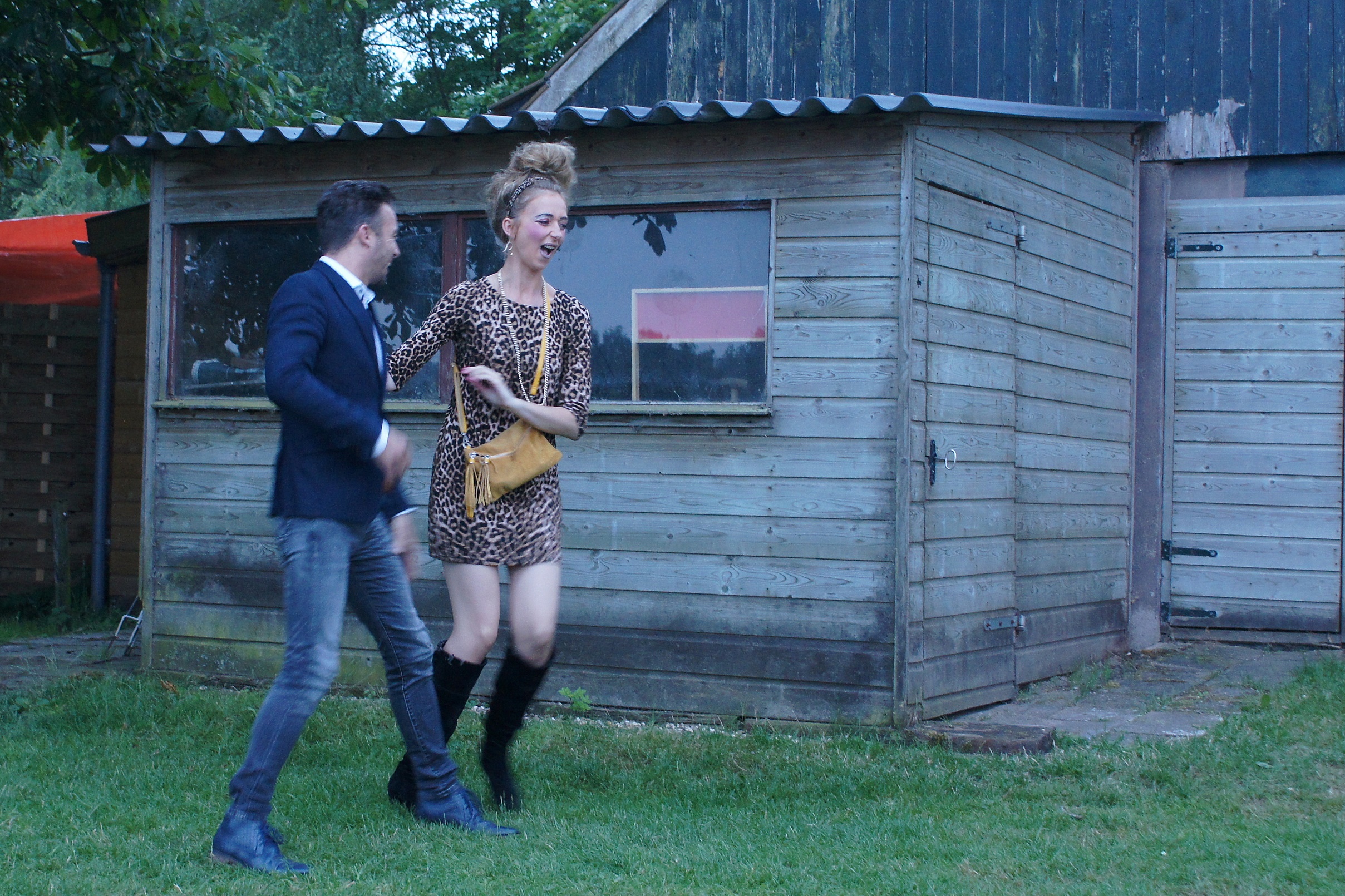 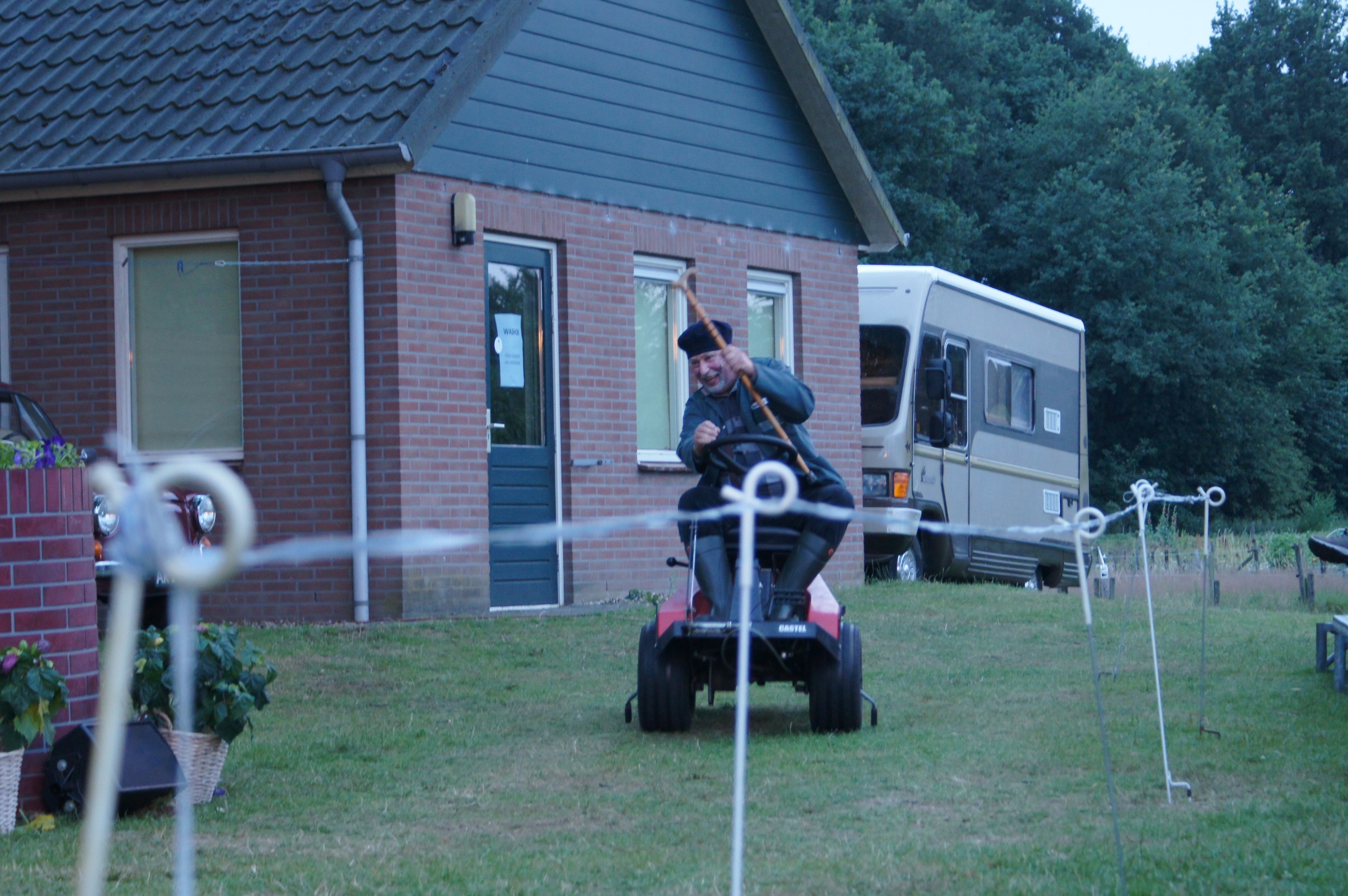 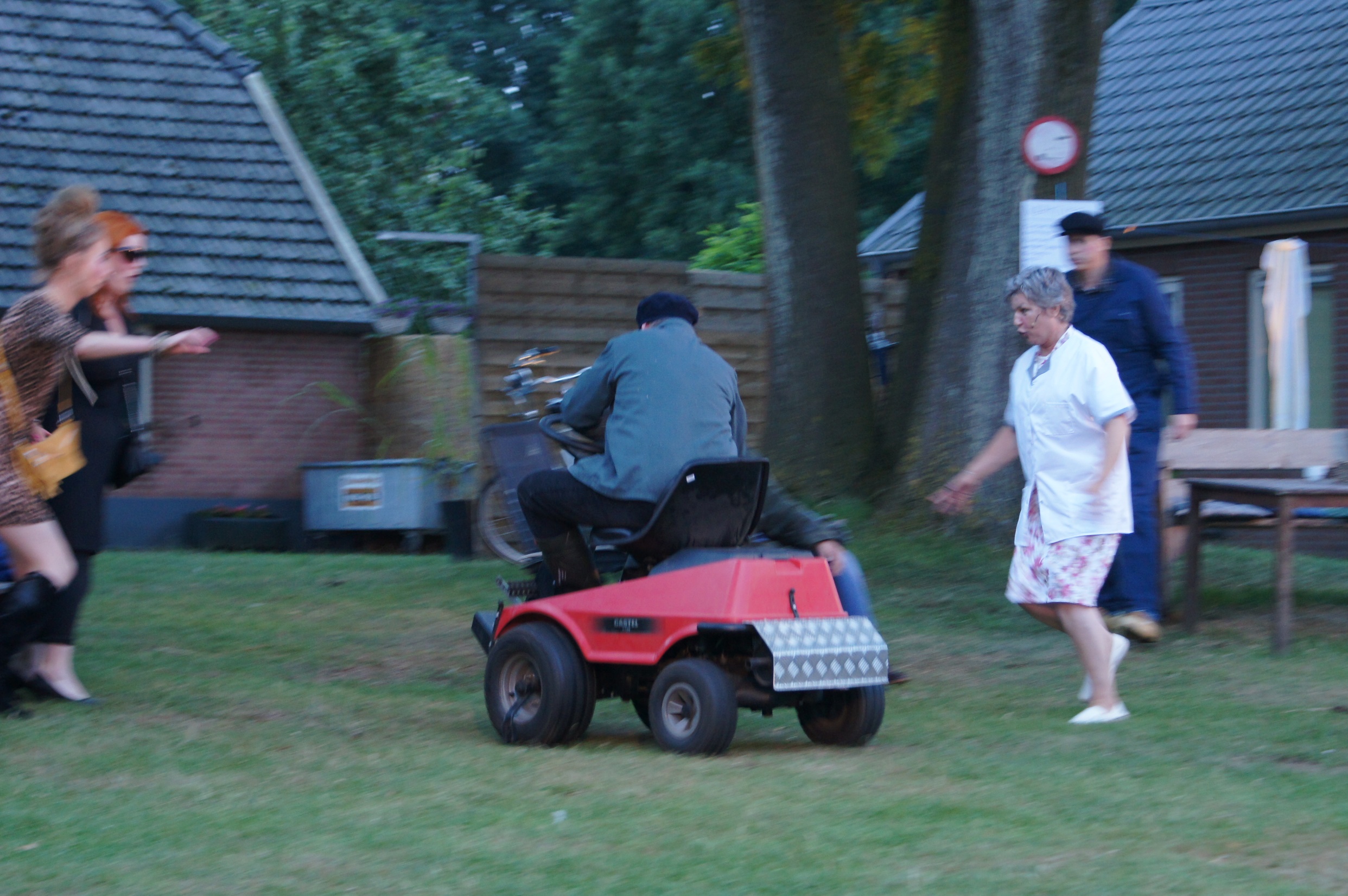 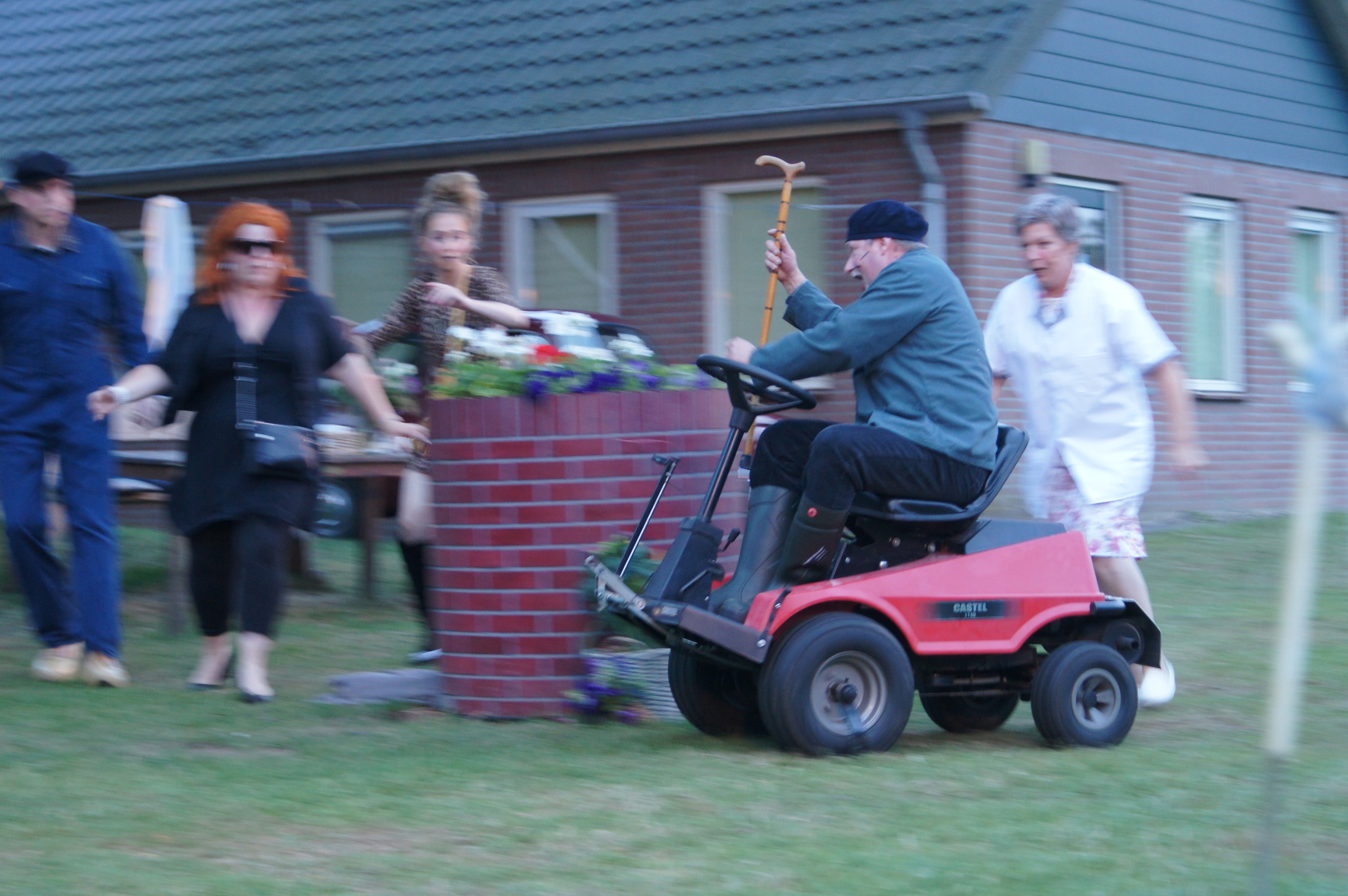 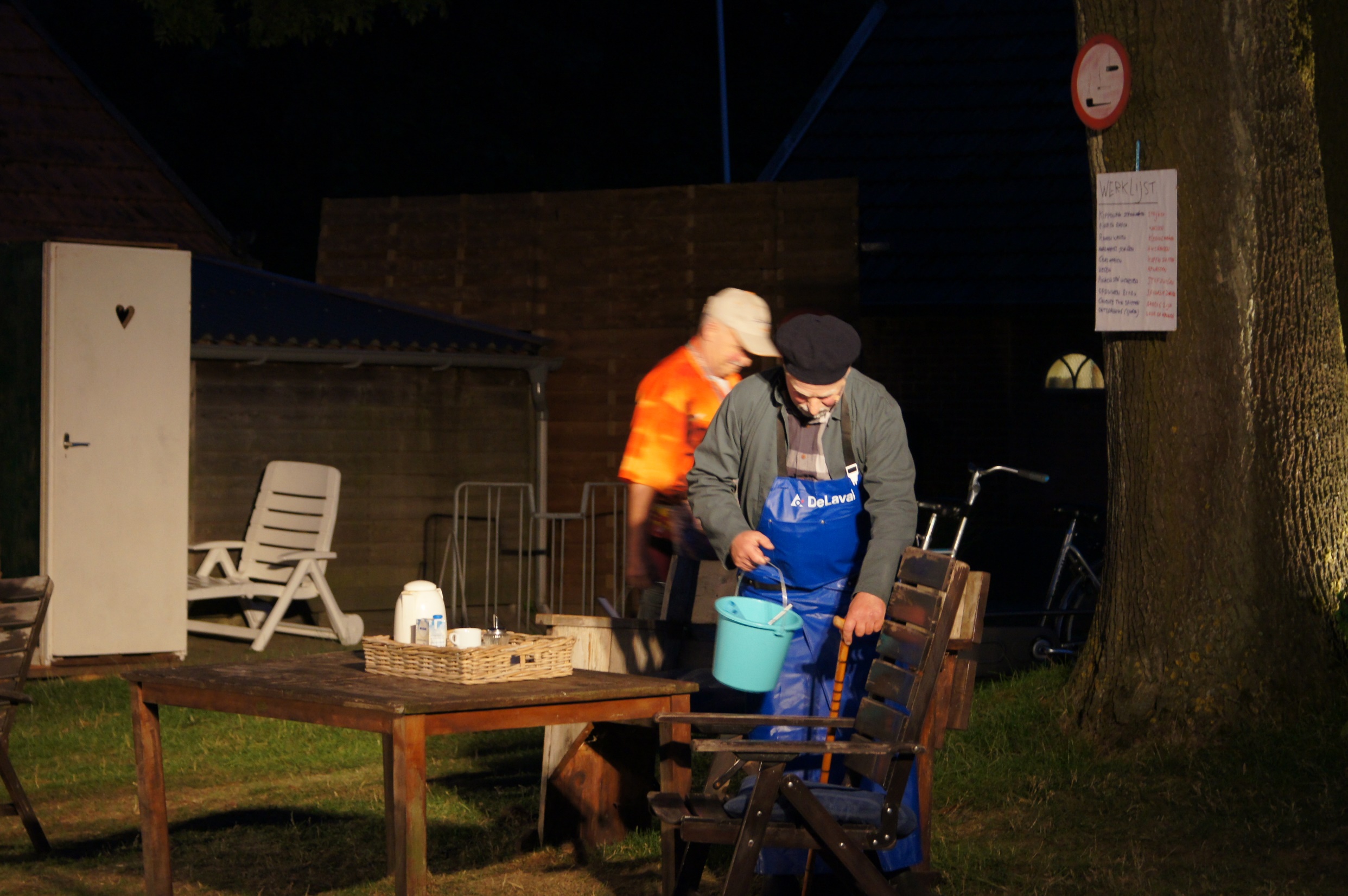 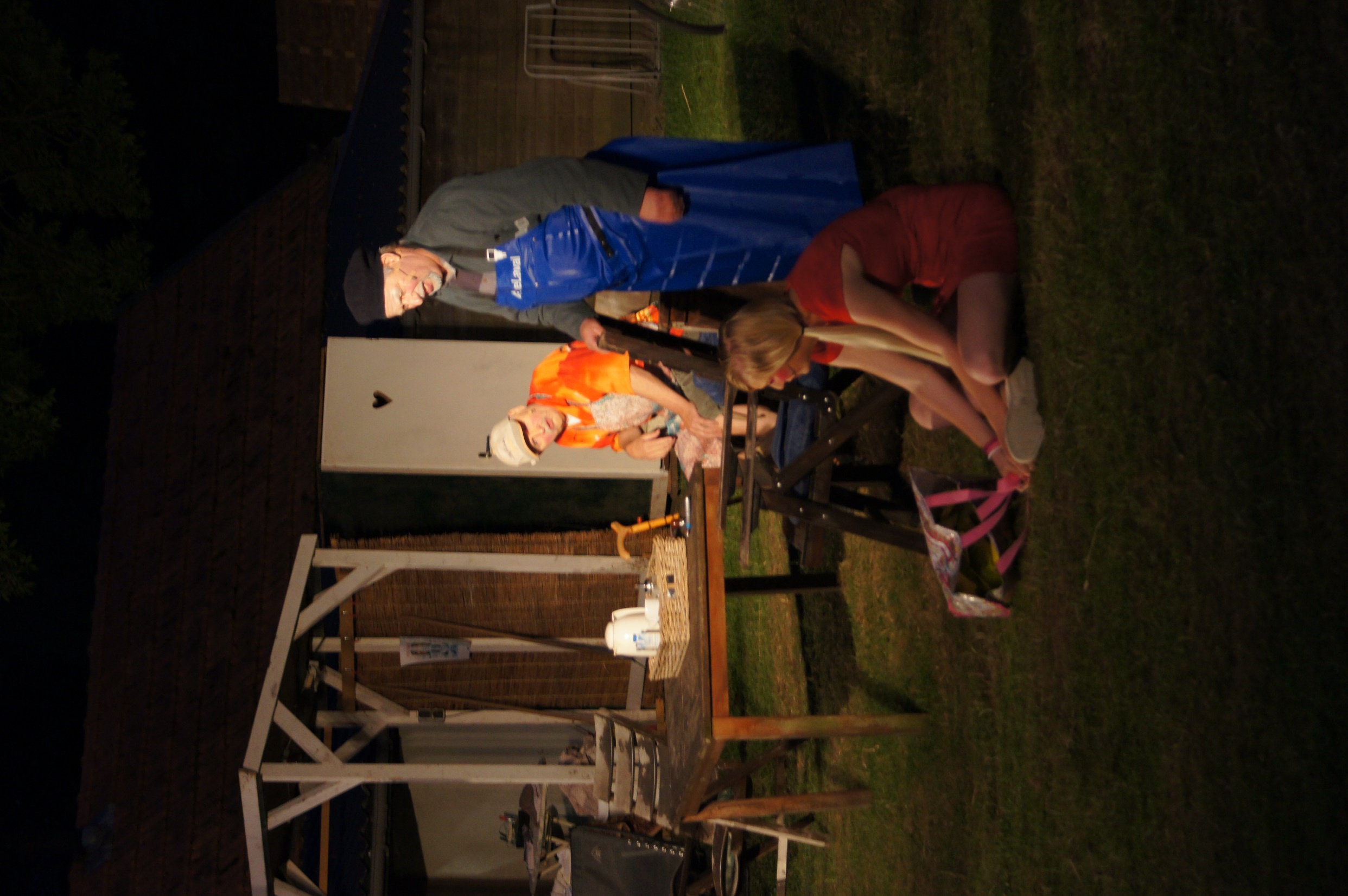 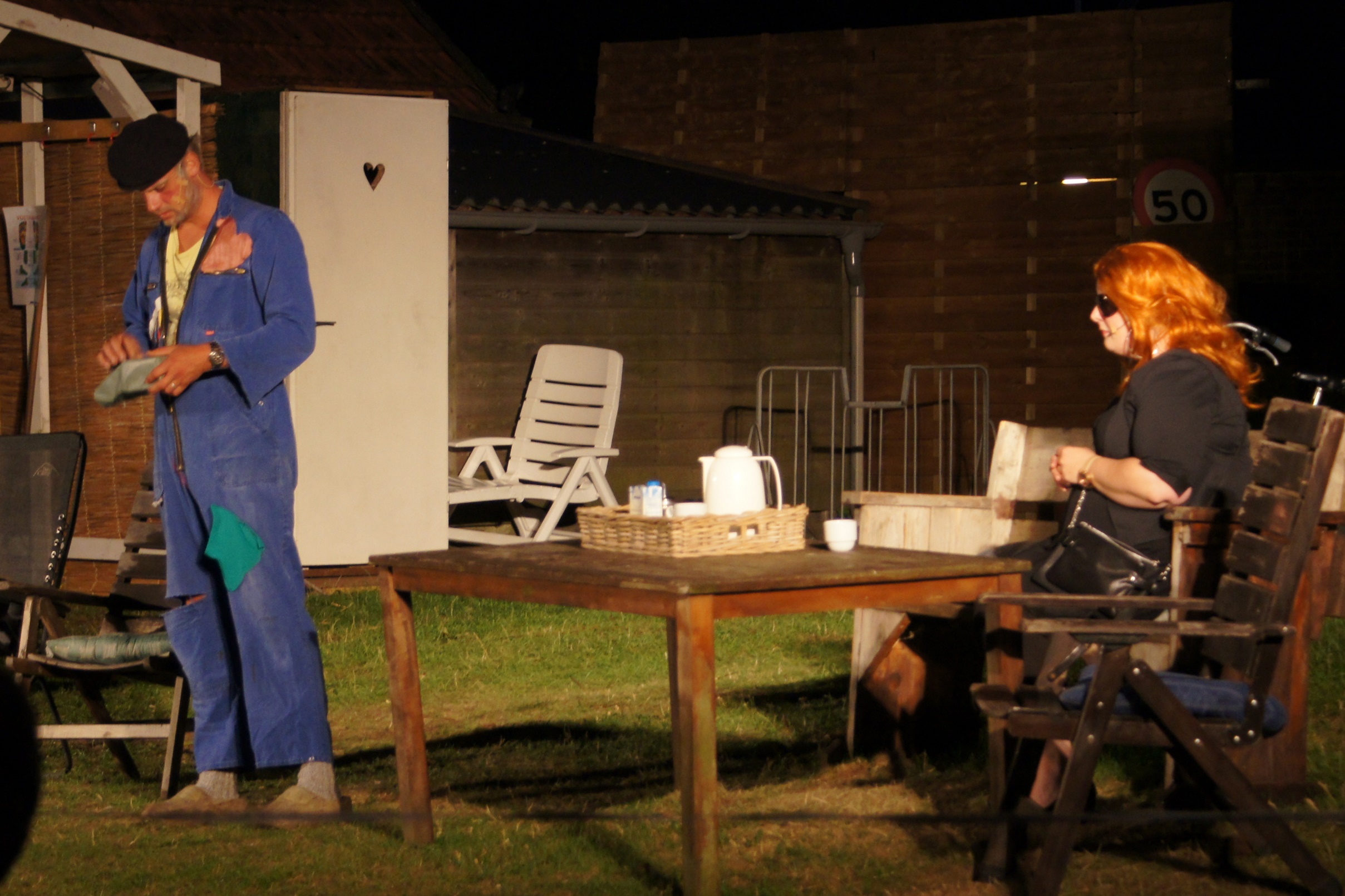 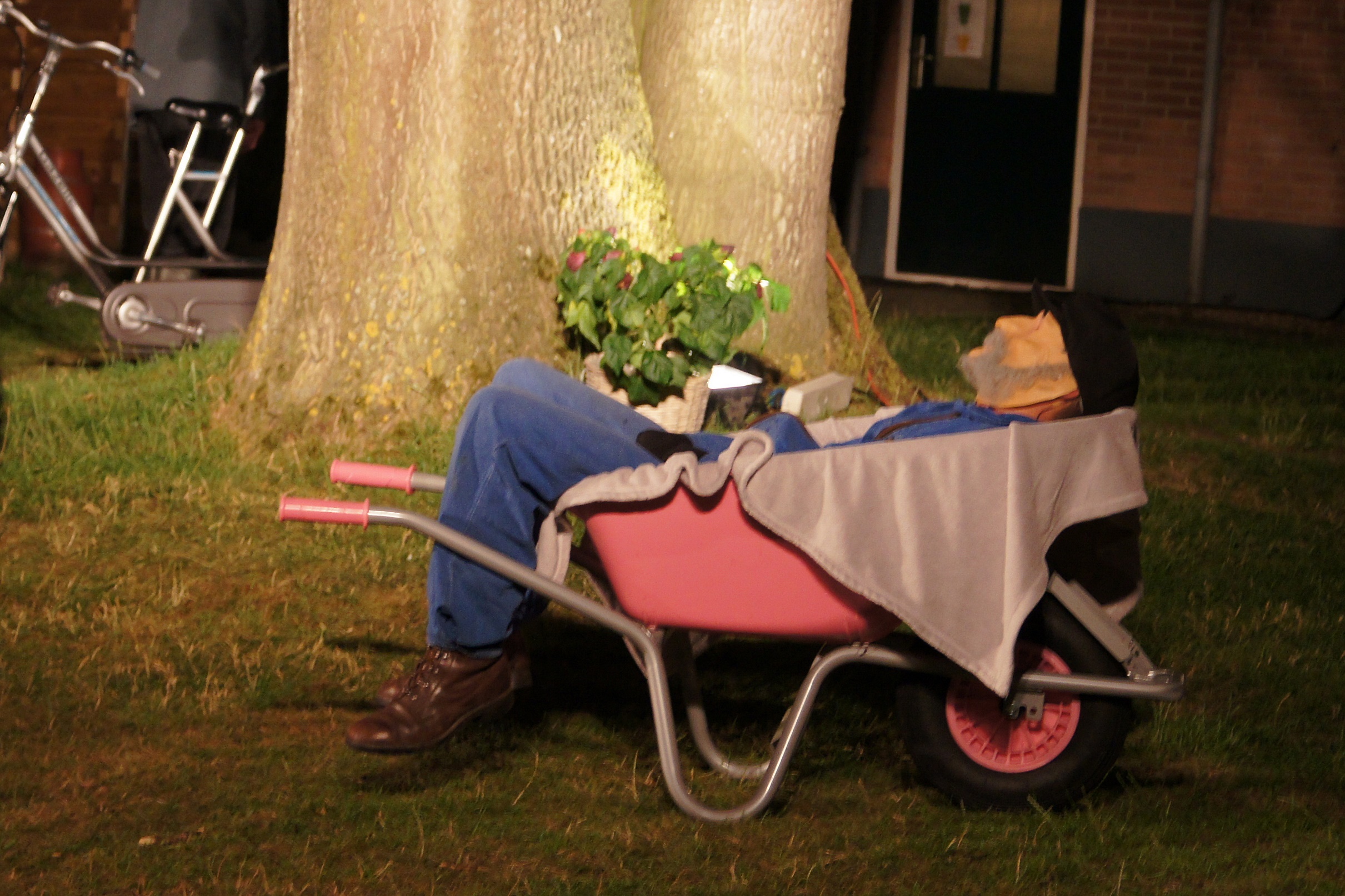 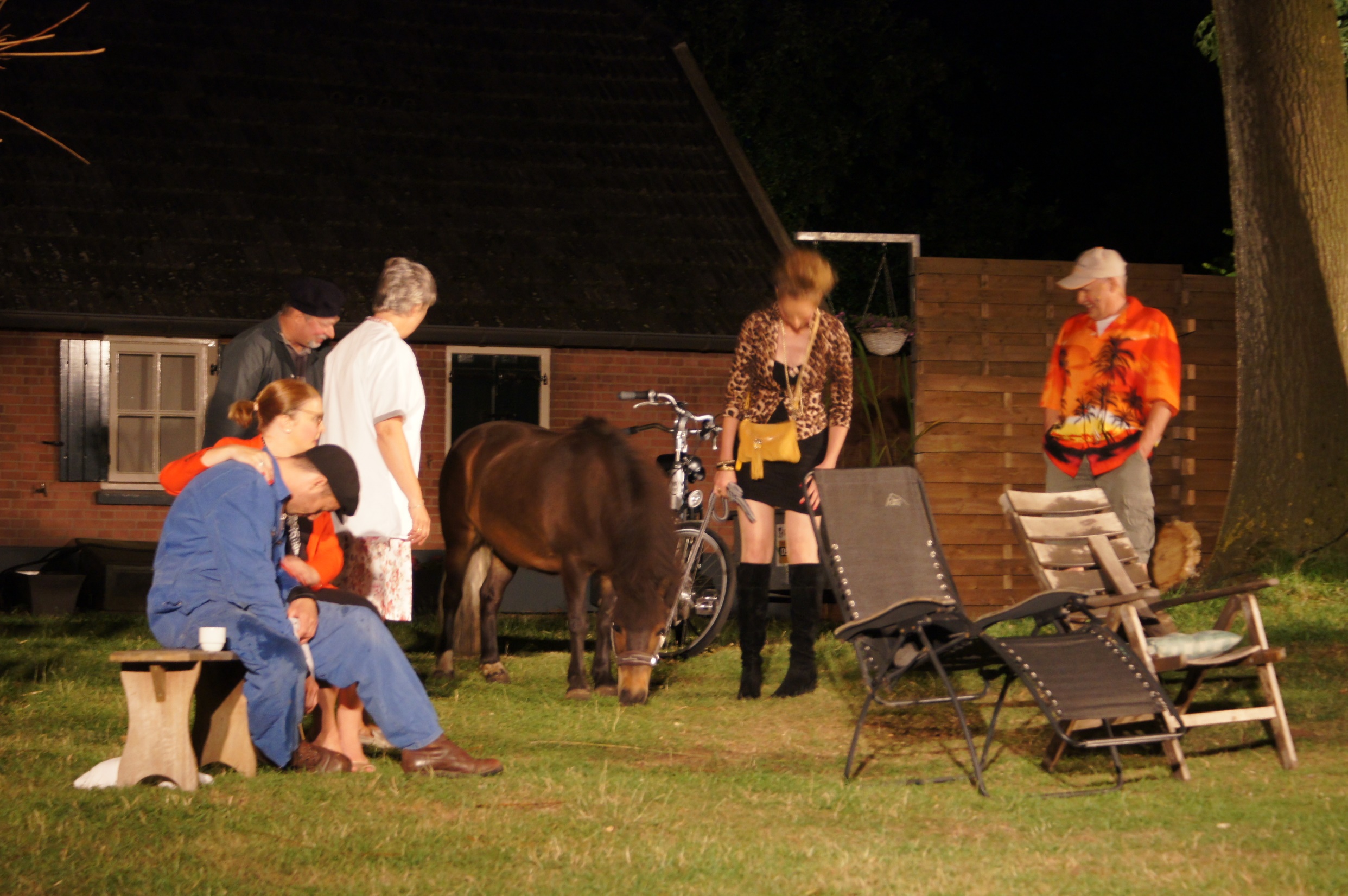 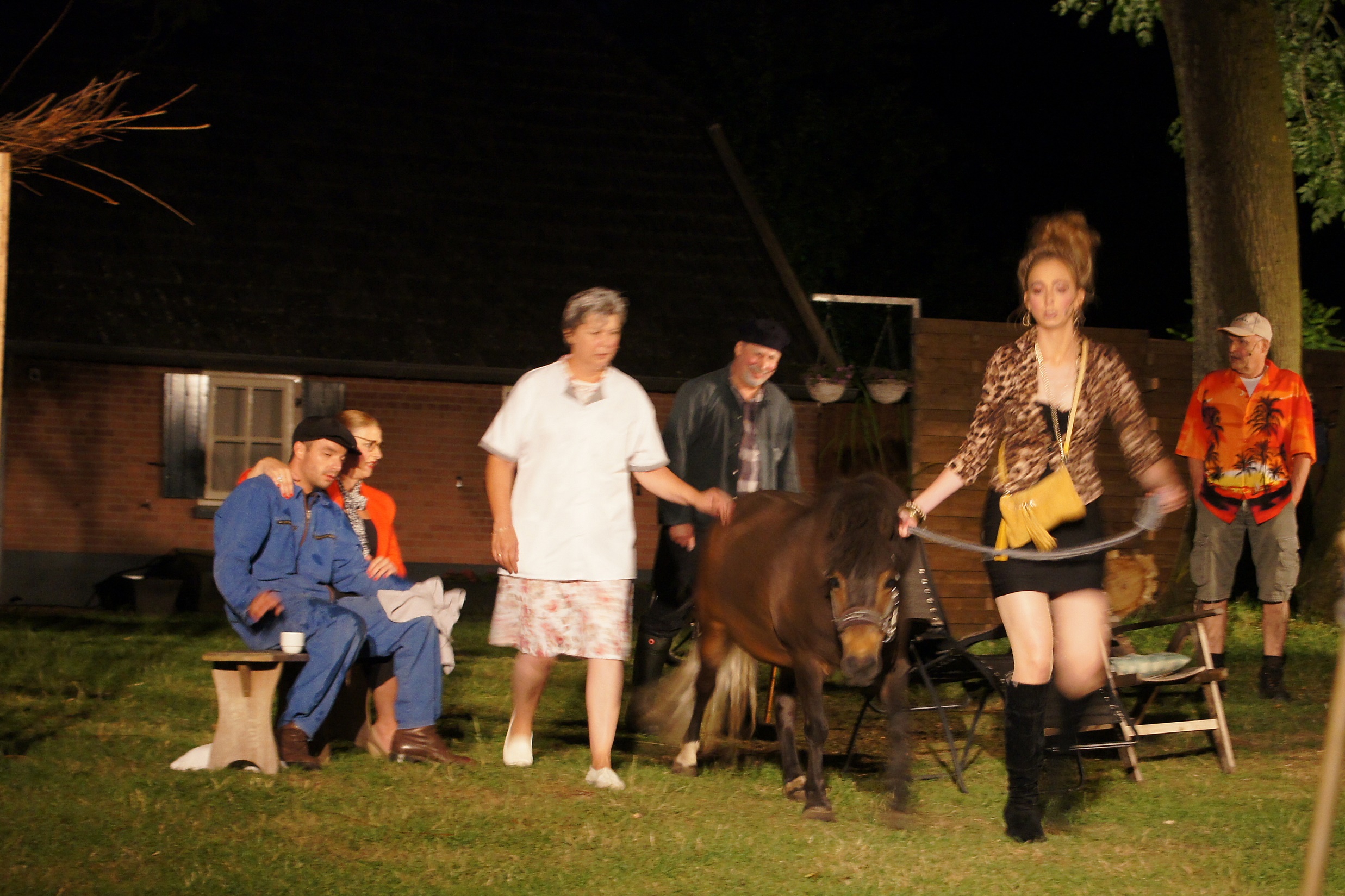 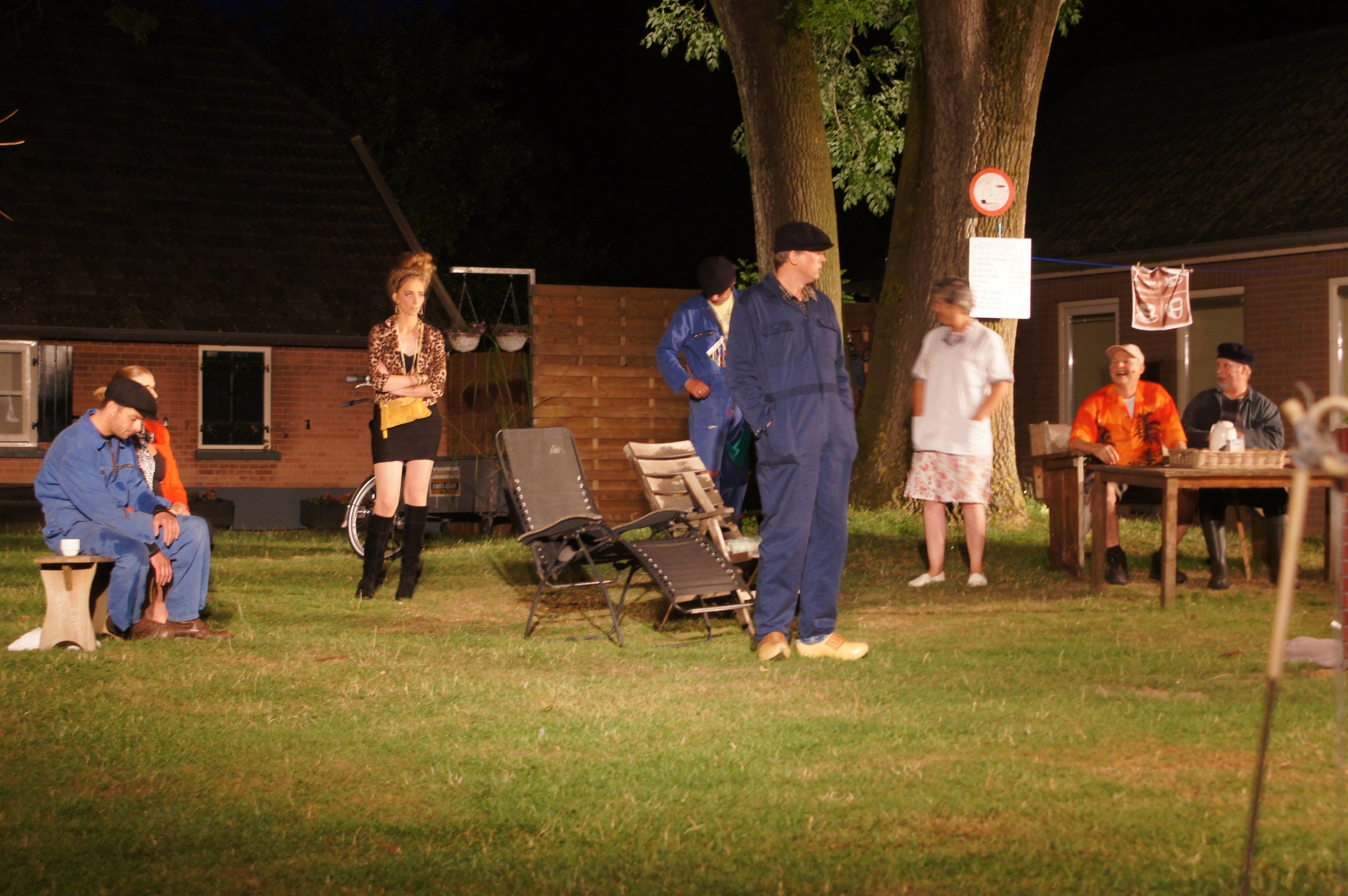 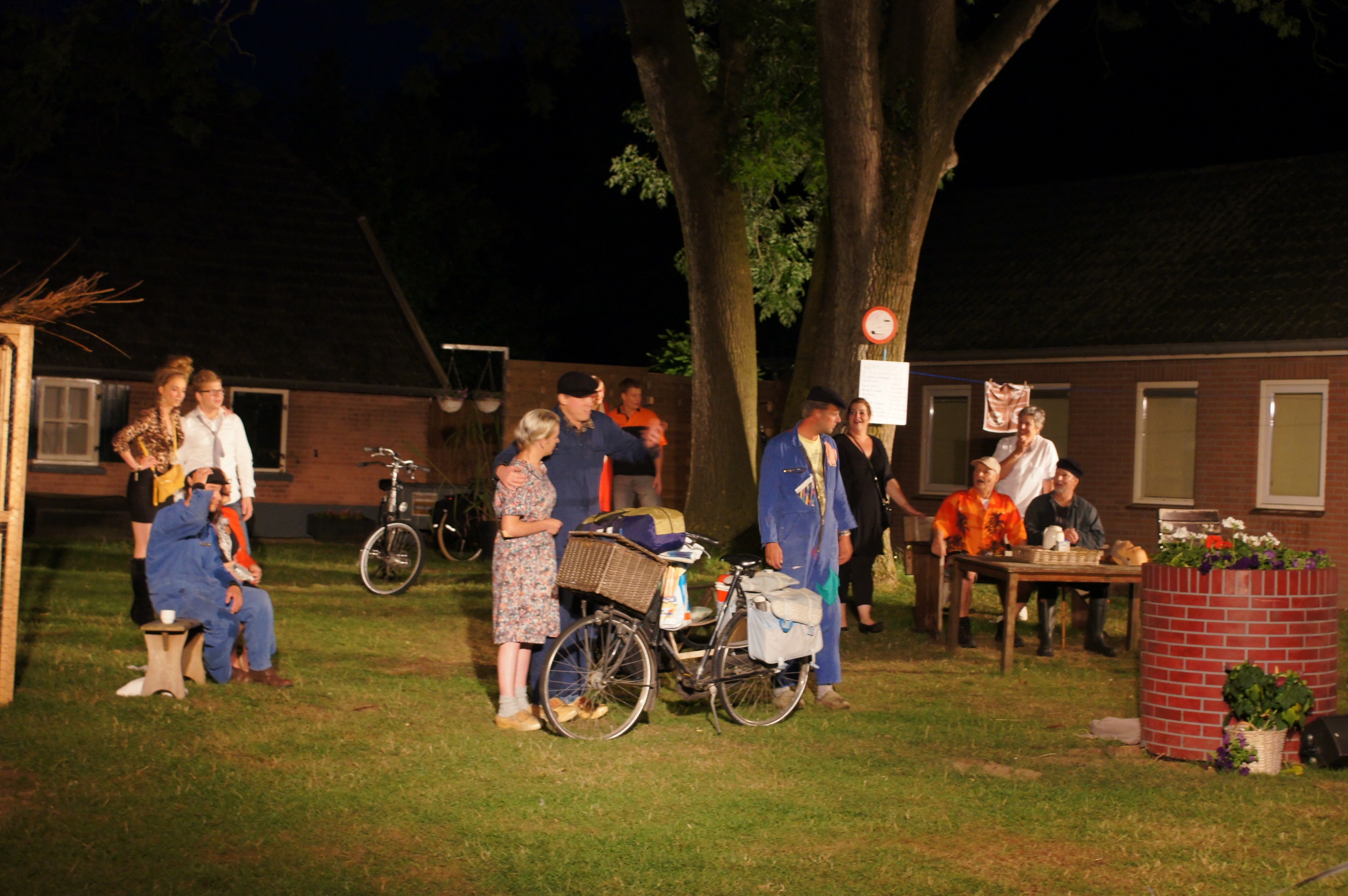 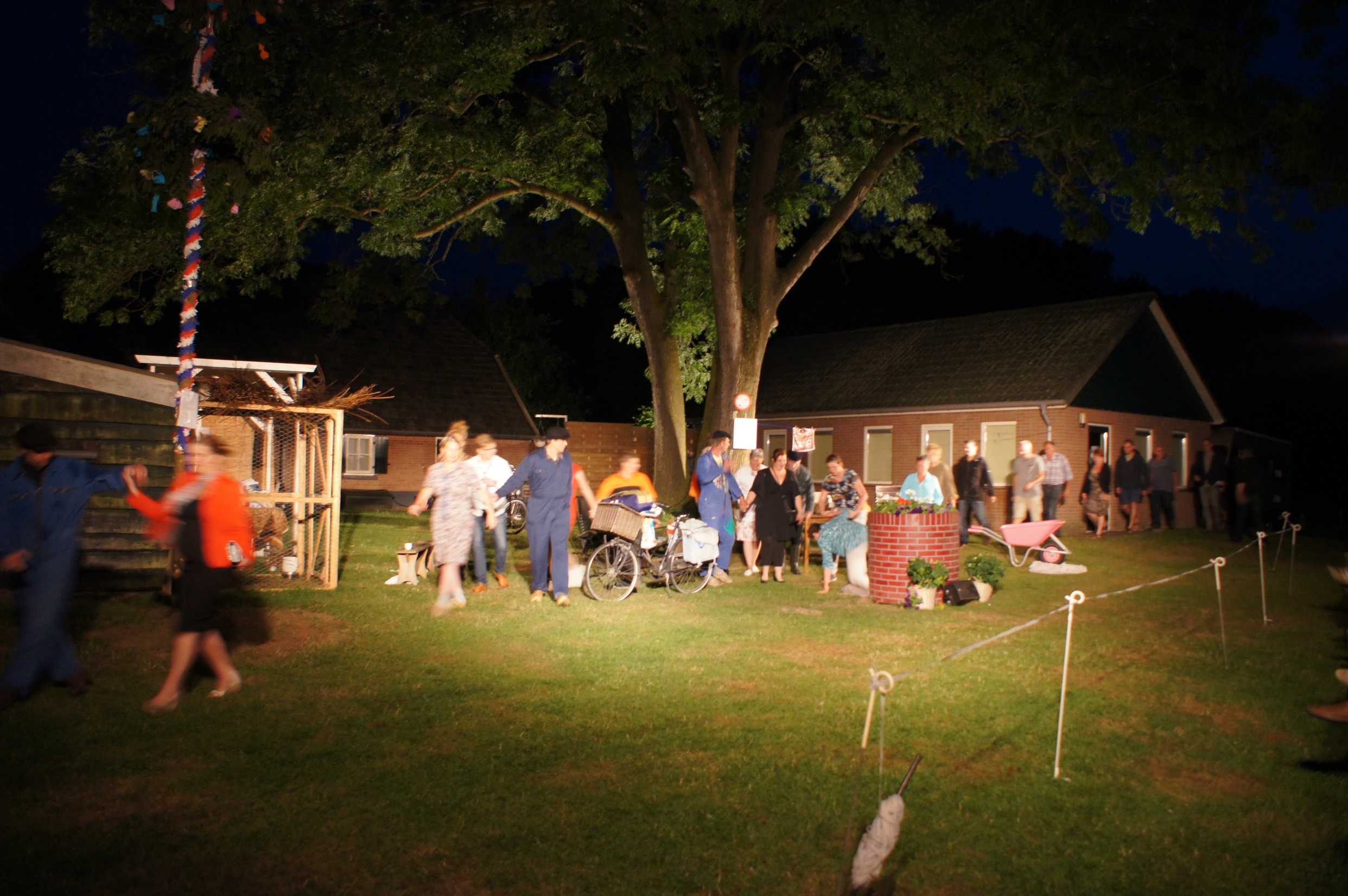 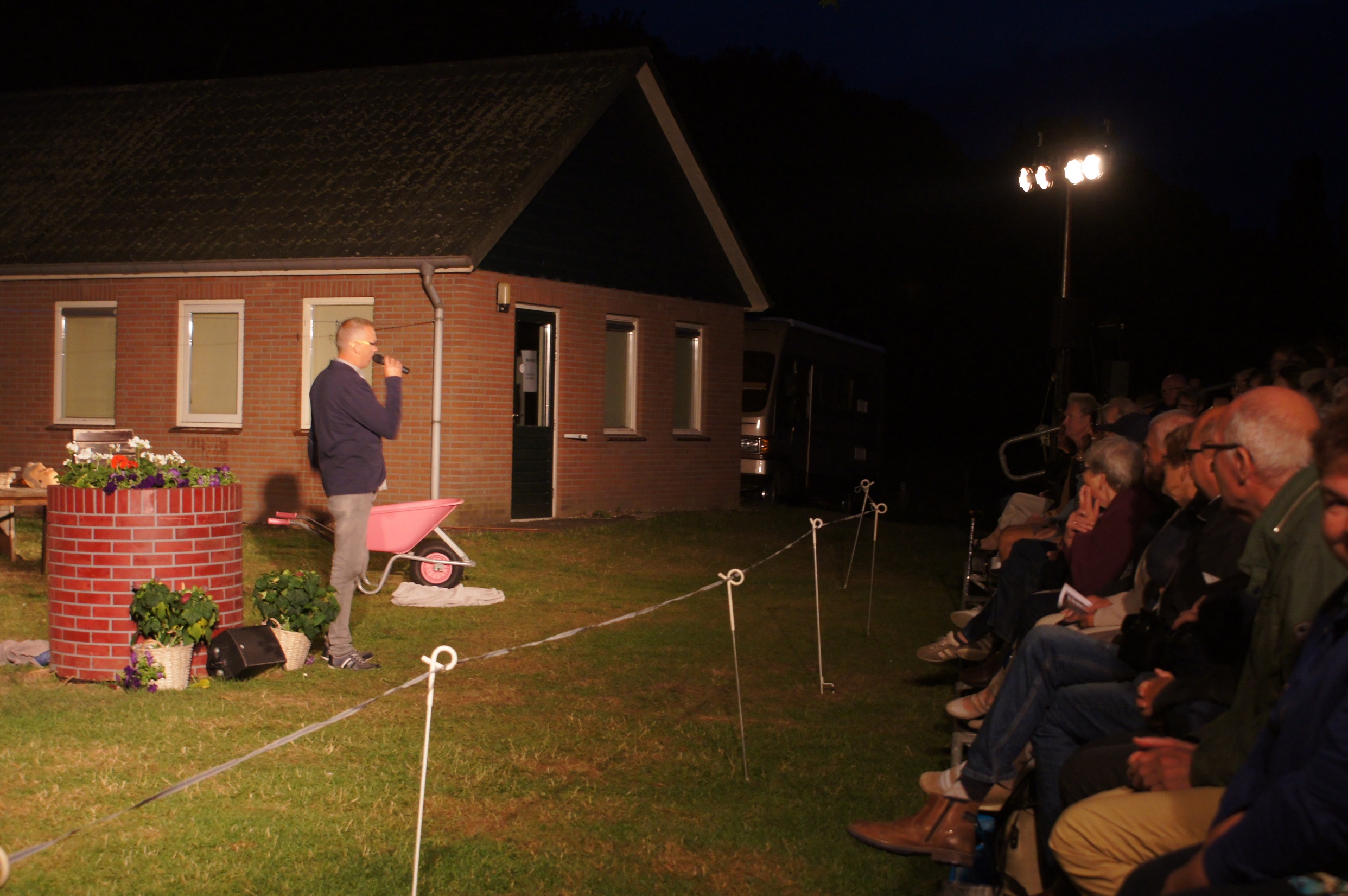 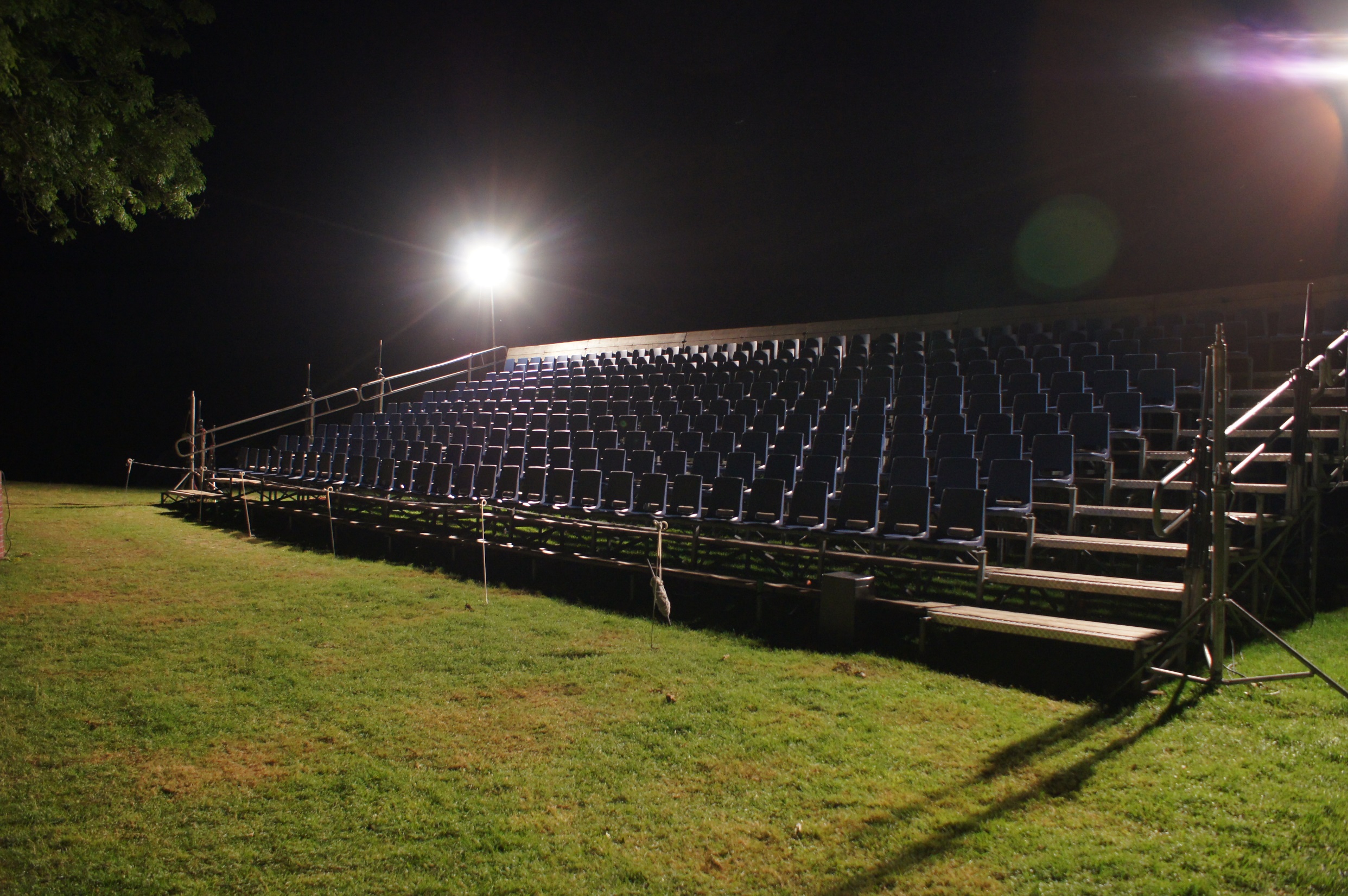 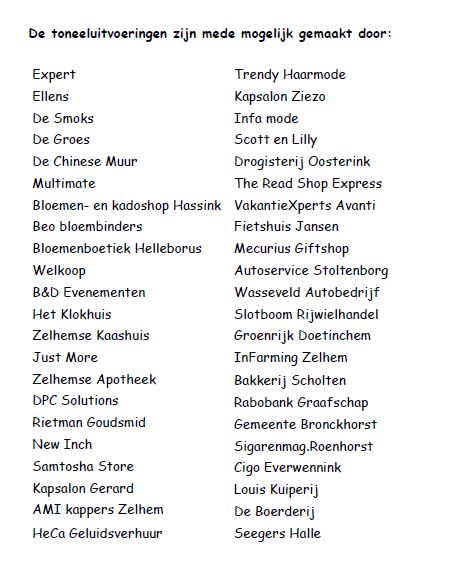